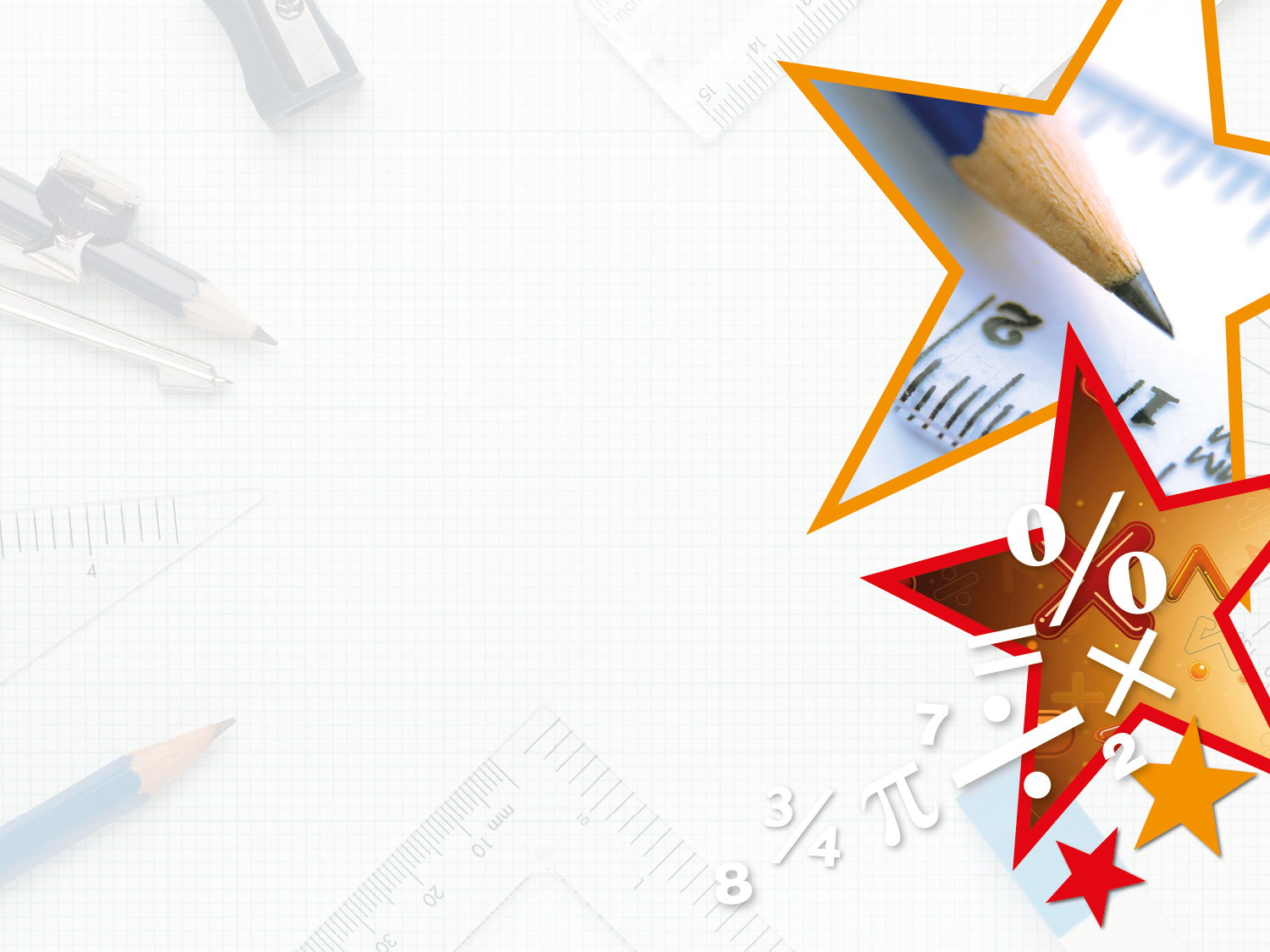 Year 3/4 – Summer Block 5 – Mass and Capacity


Step 7
23/04/20
Year 3: I can compare Capacities
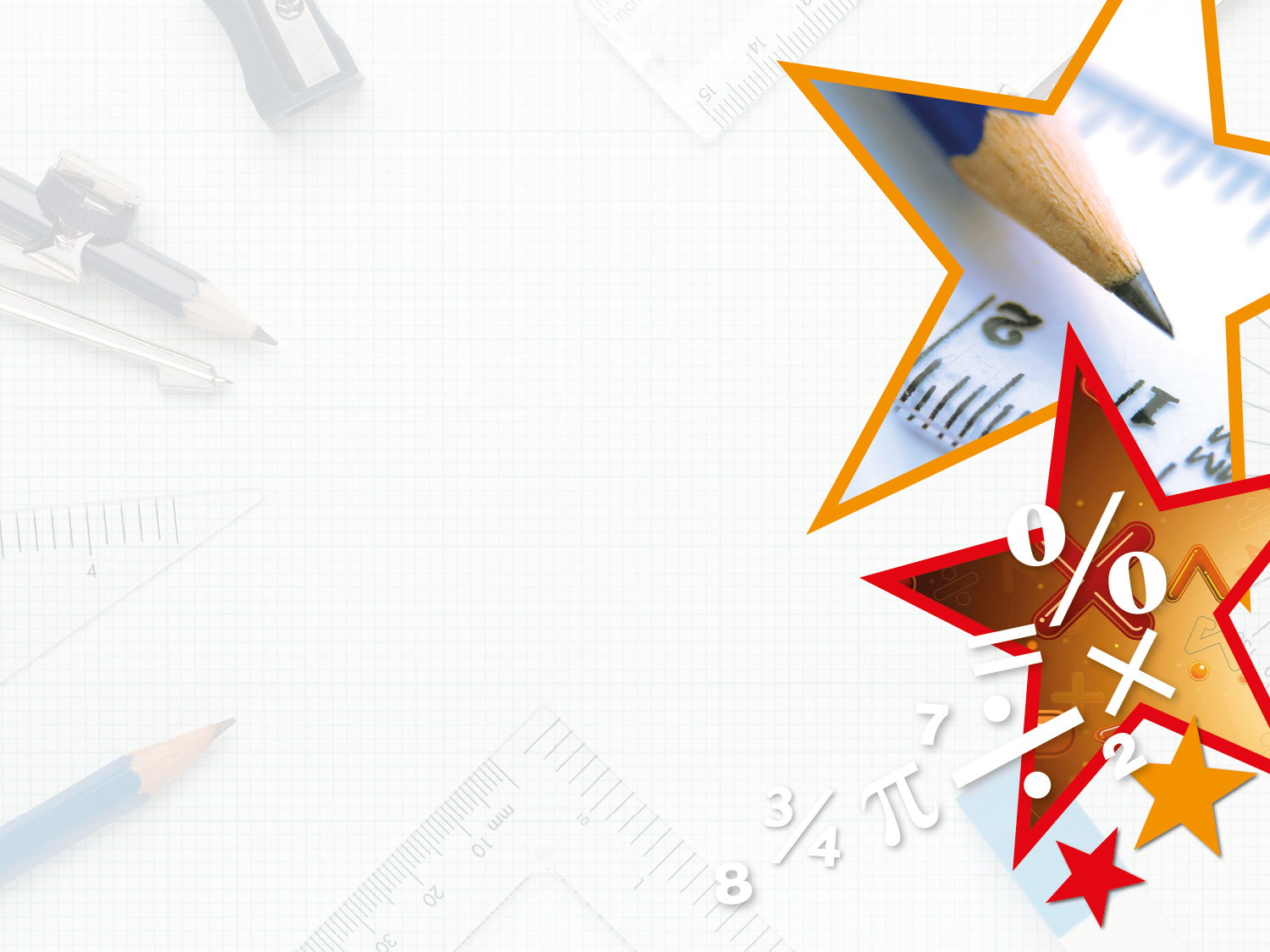 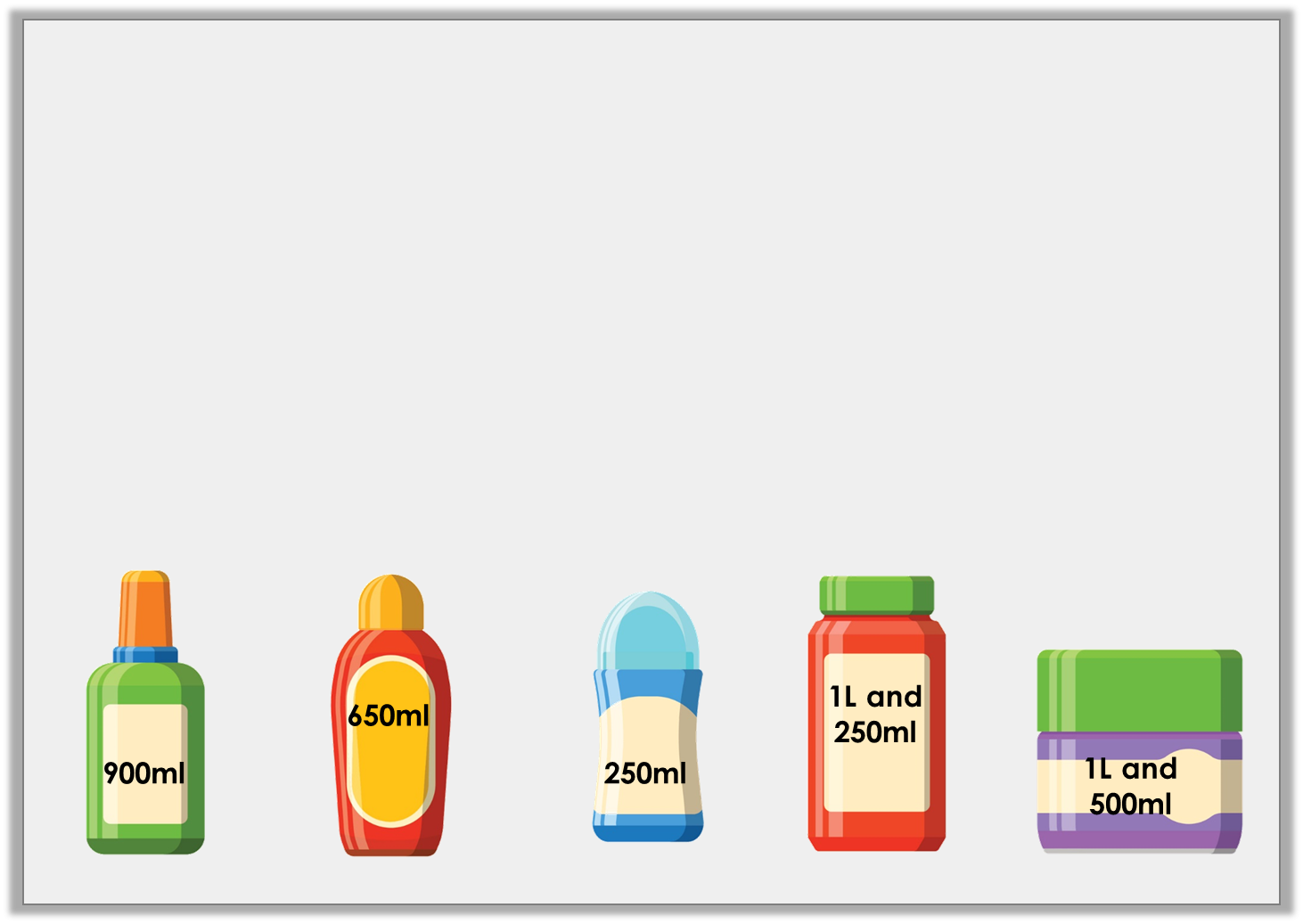 Introduction

Put the bottles on the number line.
0ml
500ml
1L
1L and 500ml
Y3
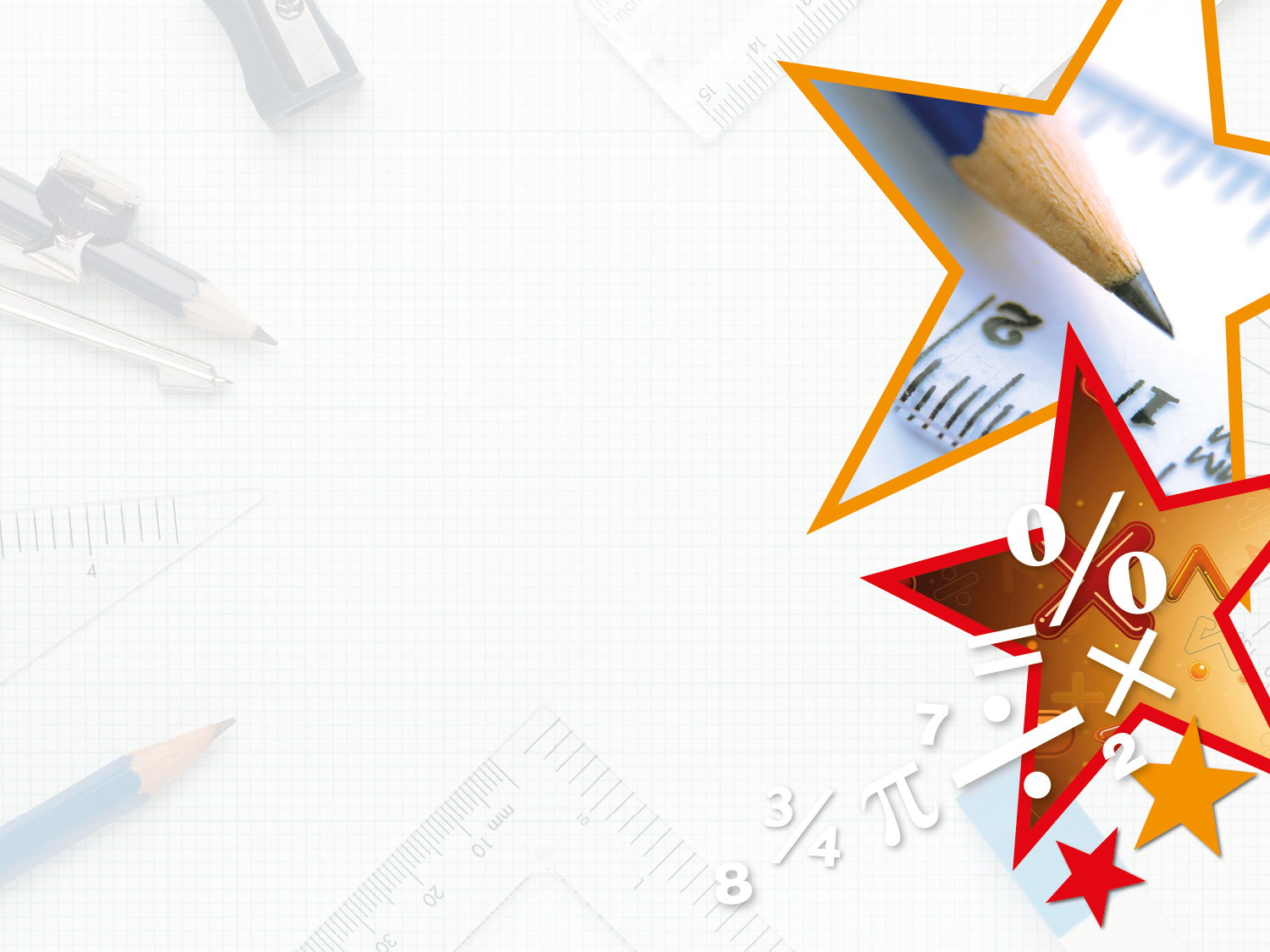 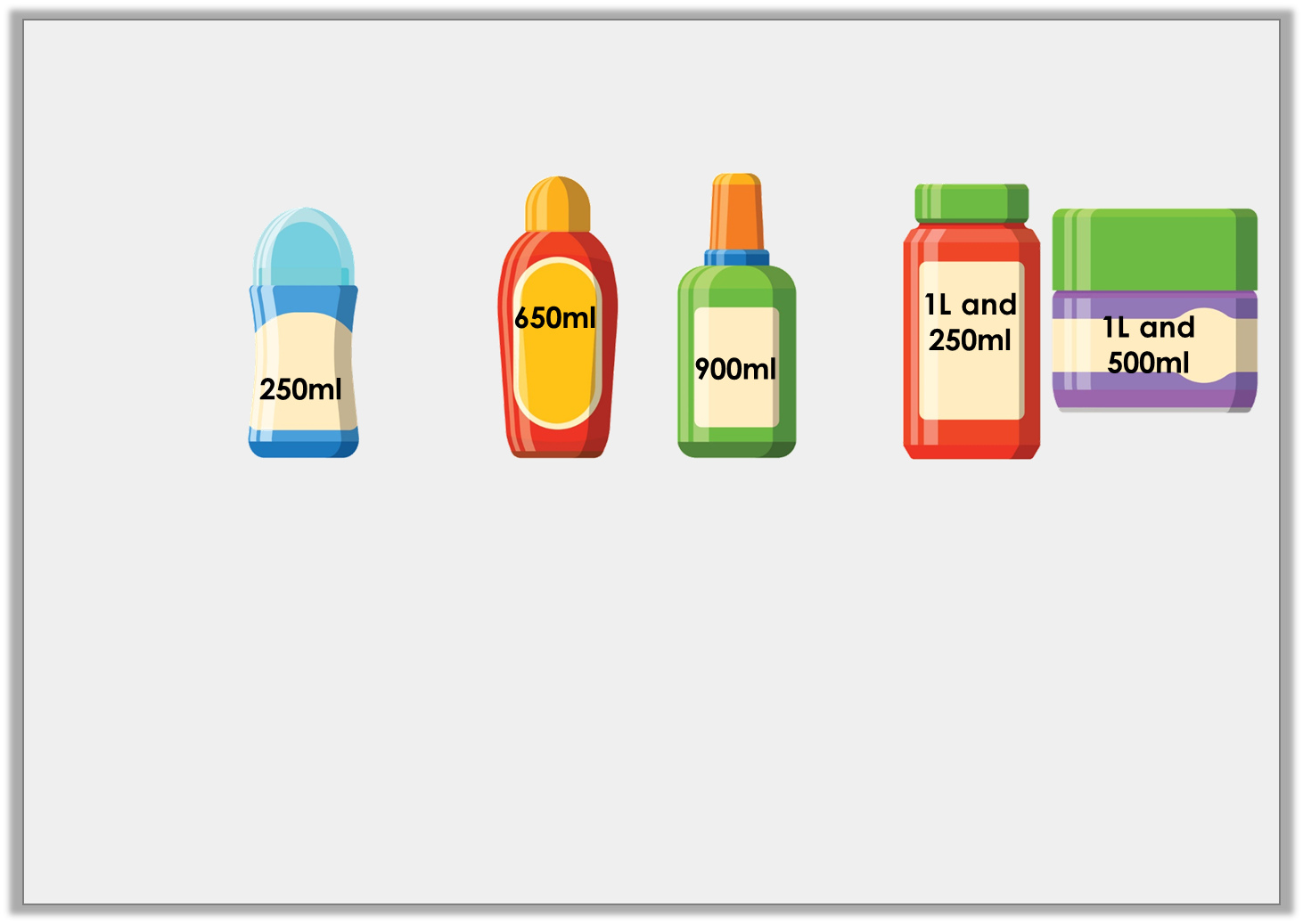 Introduction

Put the bottles on the number line.
0ml
500ml
1L
1L  and 500ml
Y3
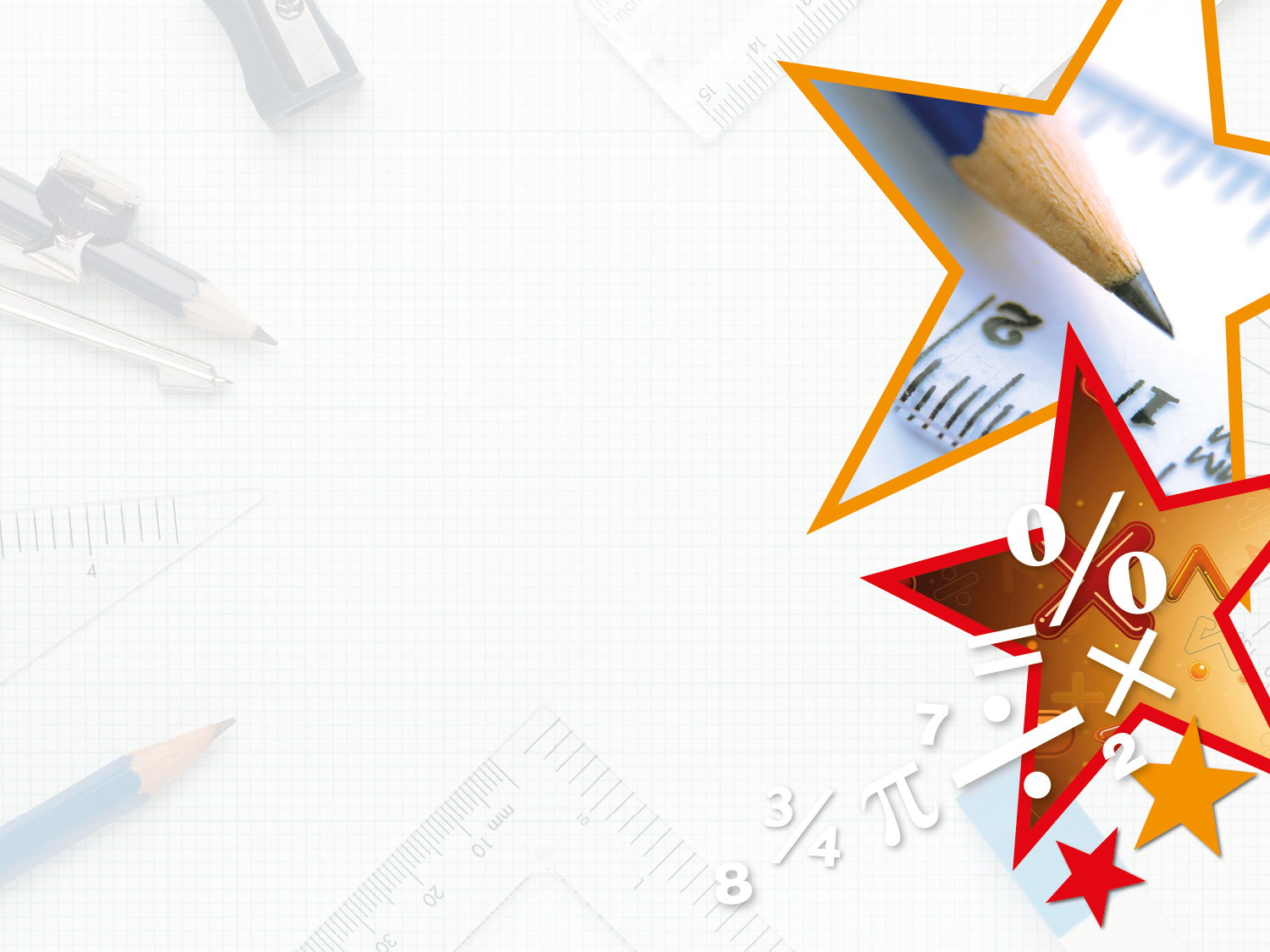 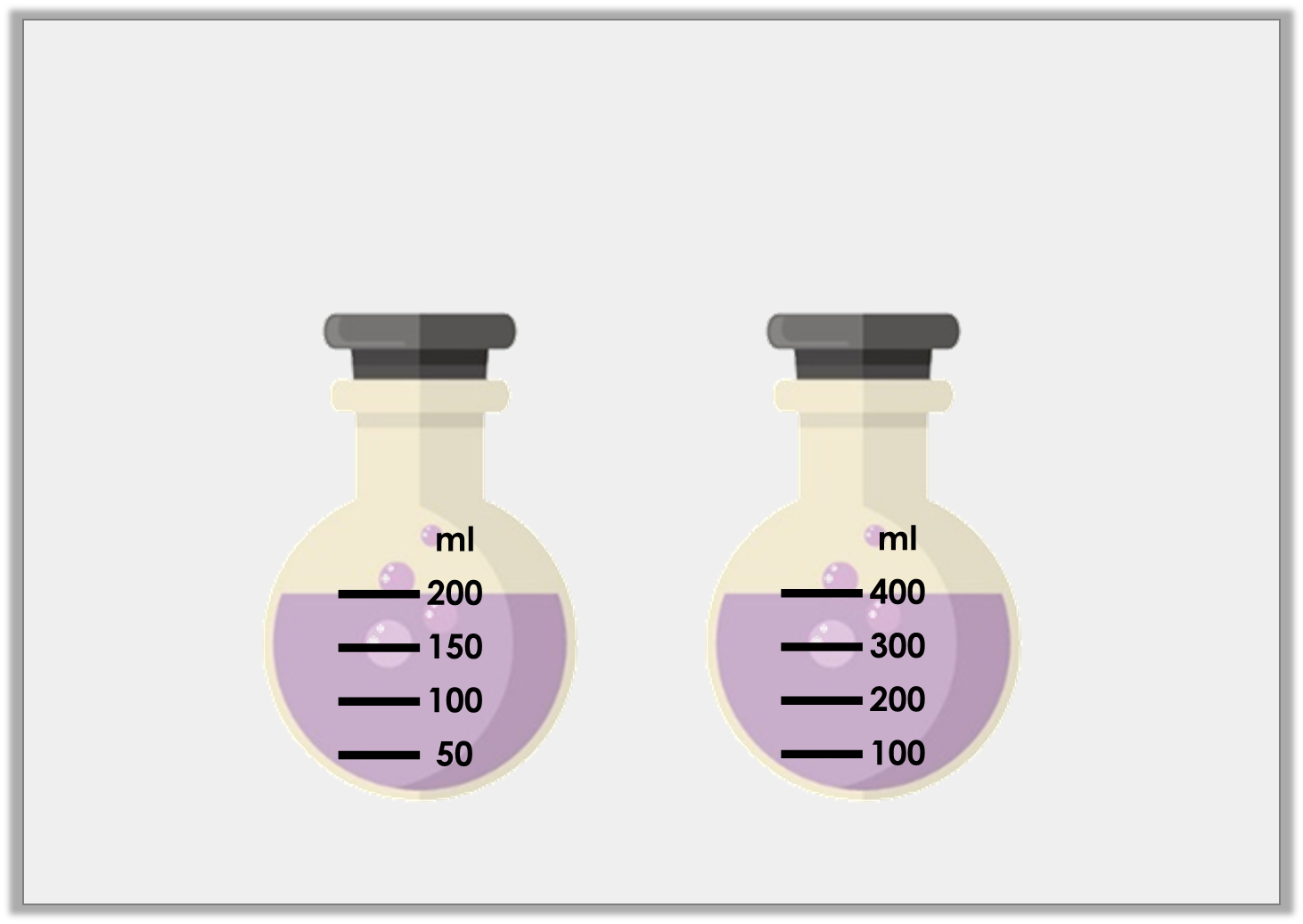 Varied Fluency 1

Which container holds the least amount of liquid?
Y3
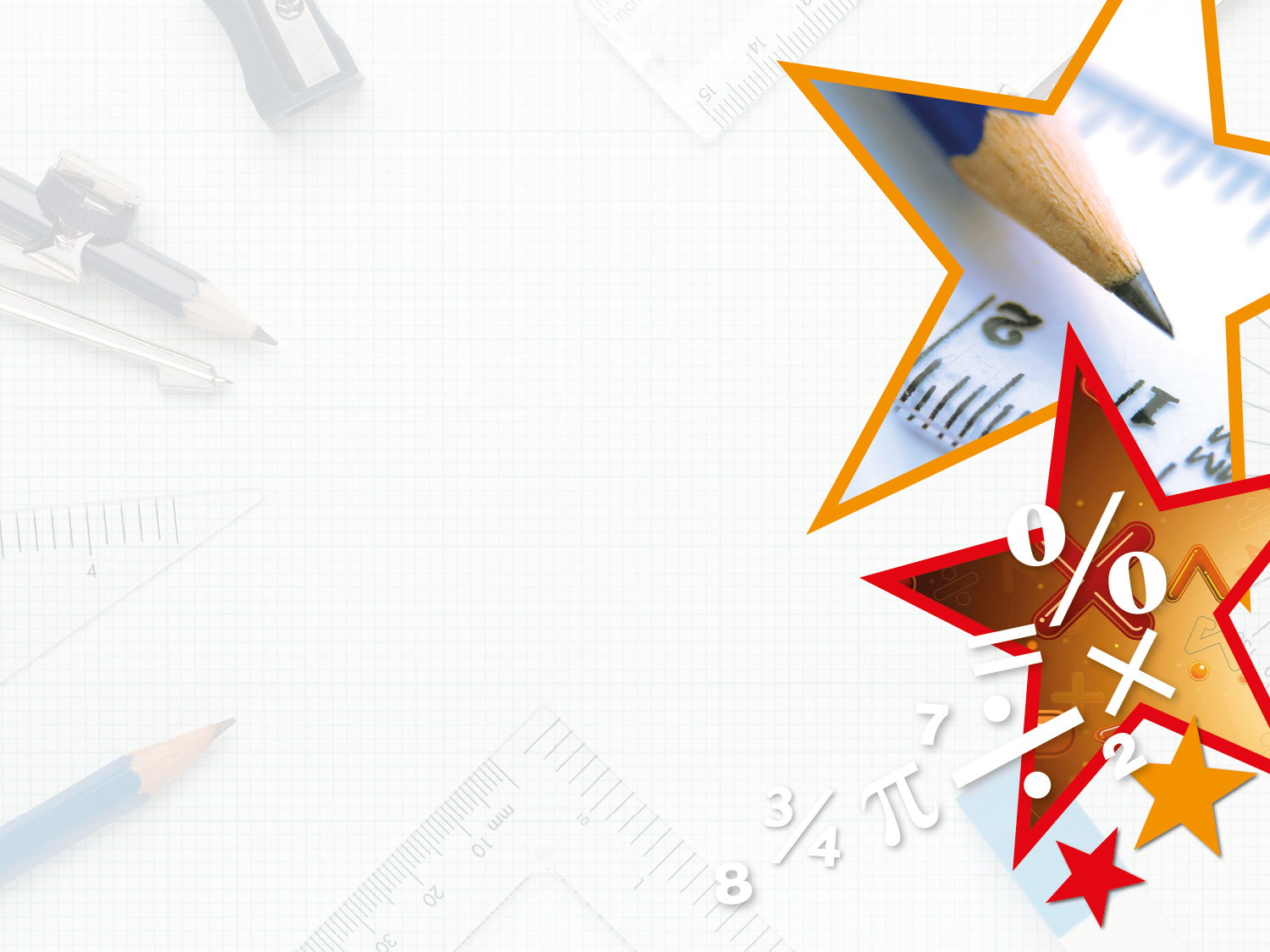 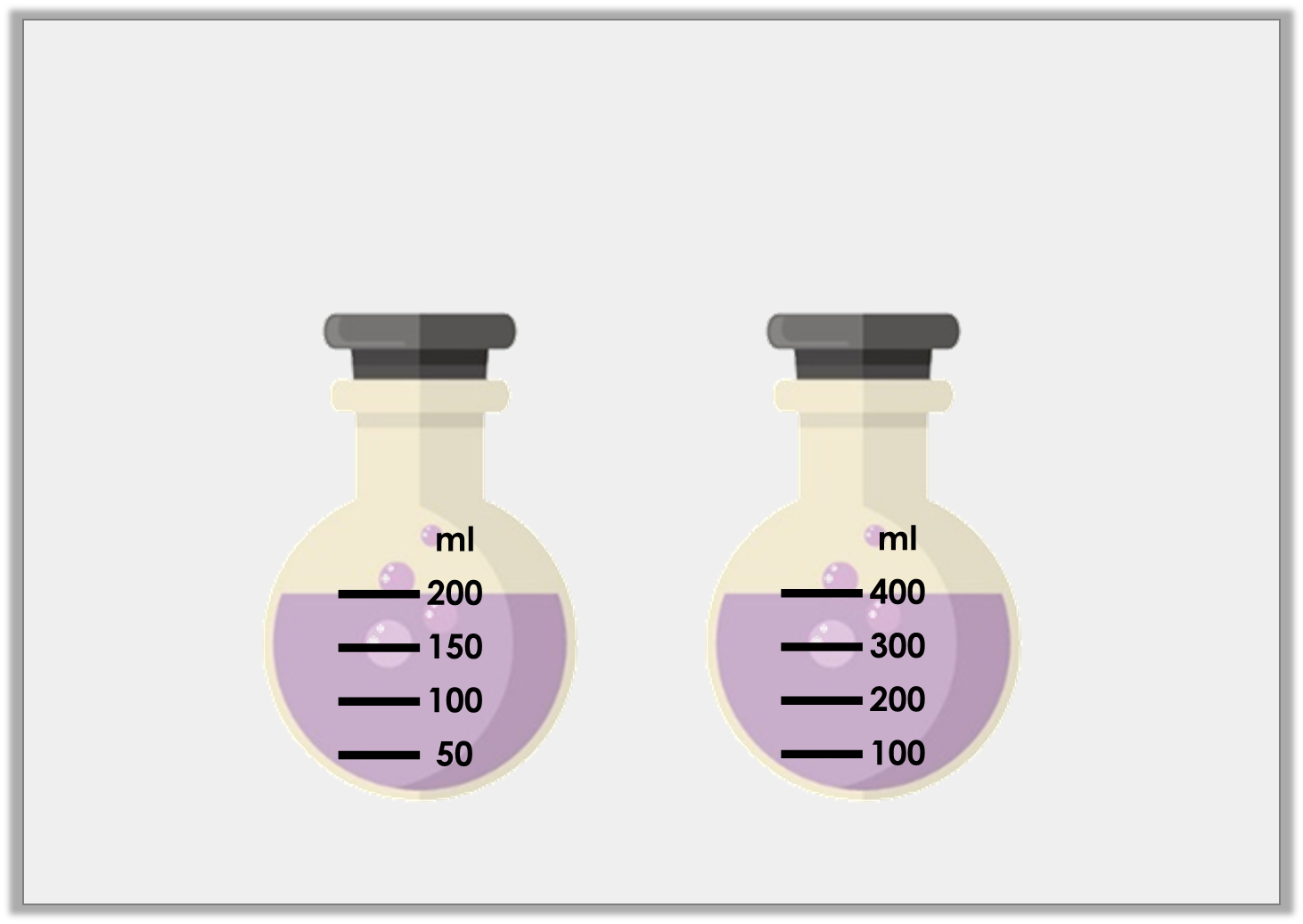 Varied Fluency 1

Which container holds the least amount of liquid?
Y3
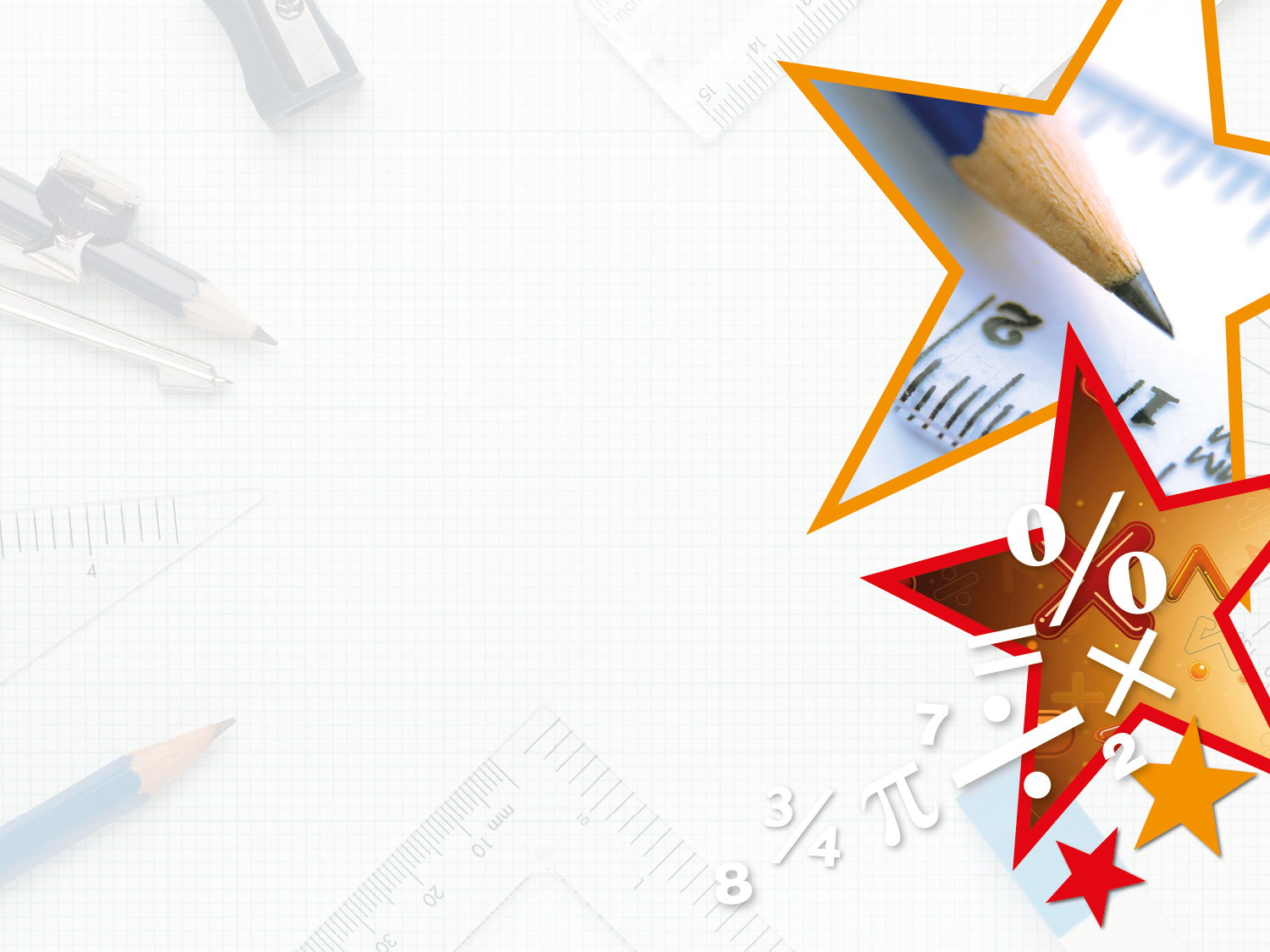 Varied Fluency 2

Use < or > to complete the sentences.
Y3
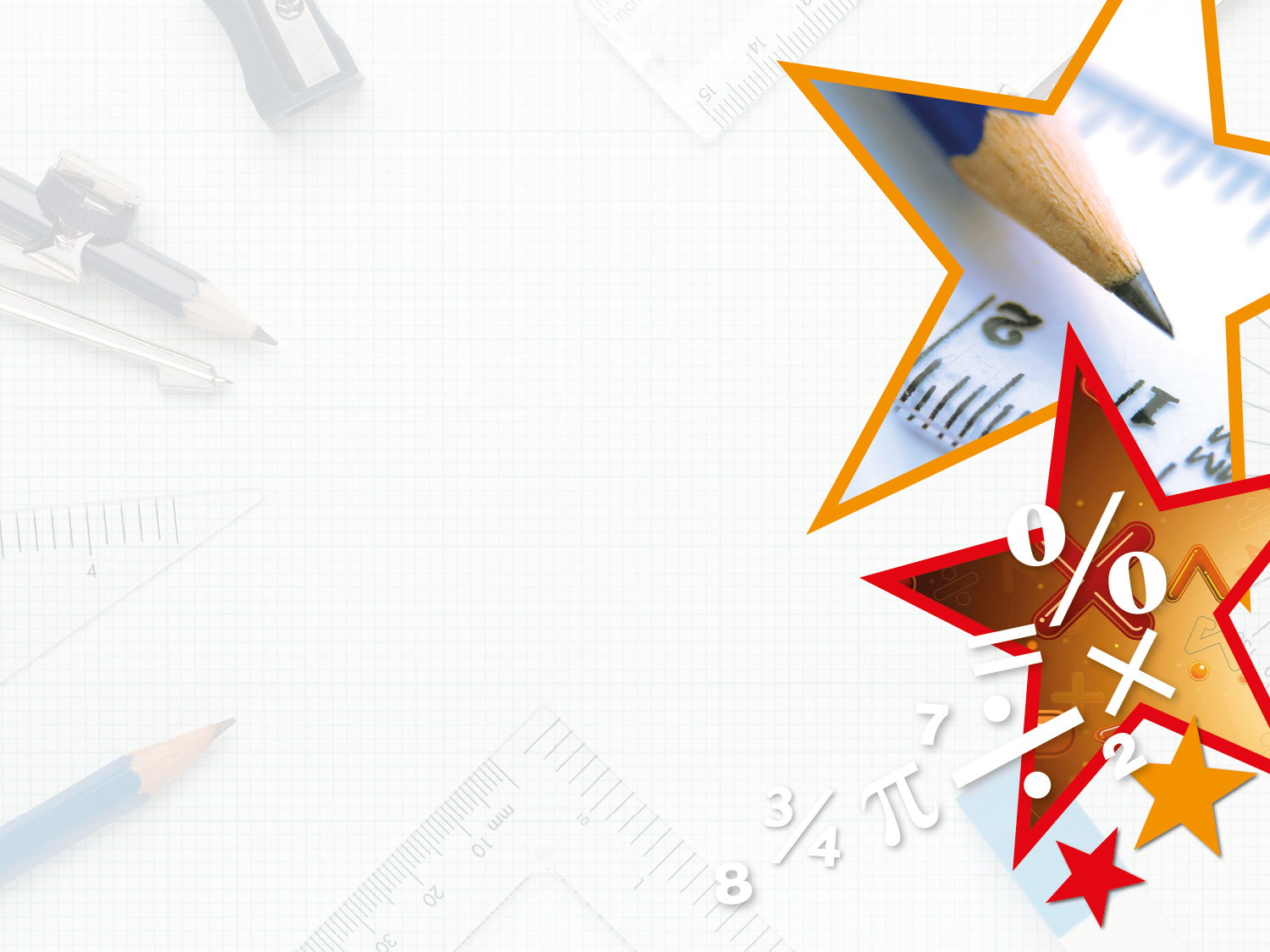 Varied Fluency 2

Use < or > to complete the sentences.
Y3
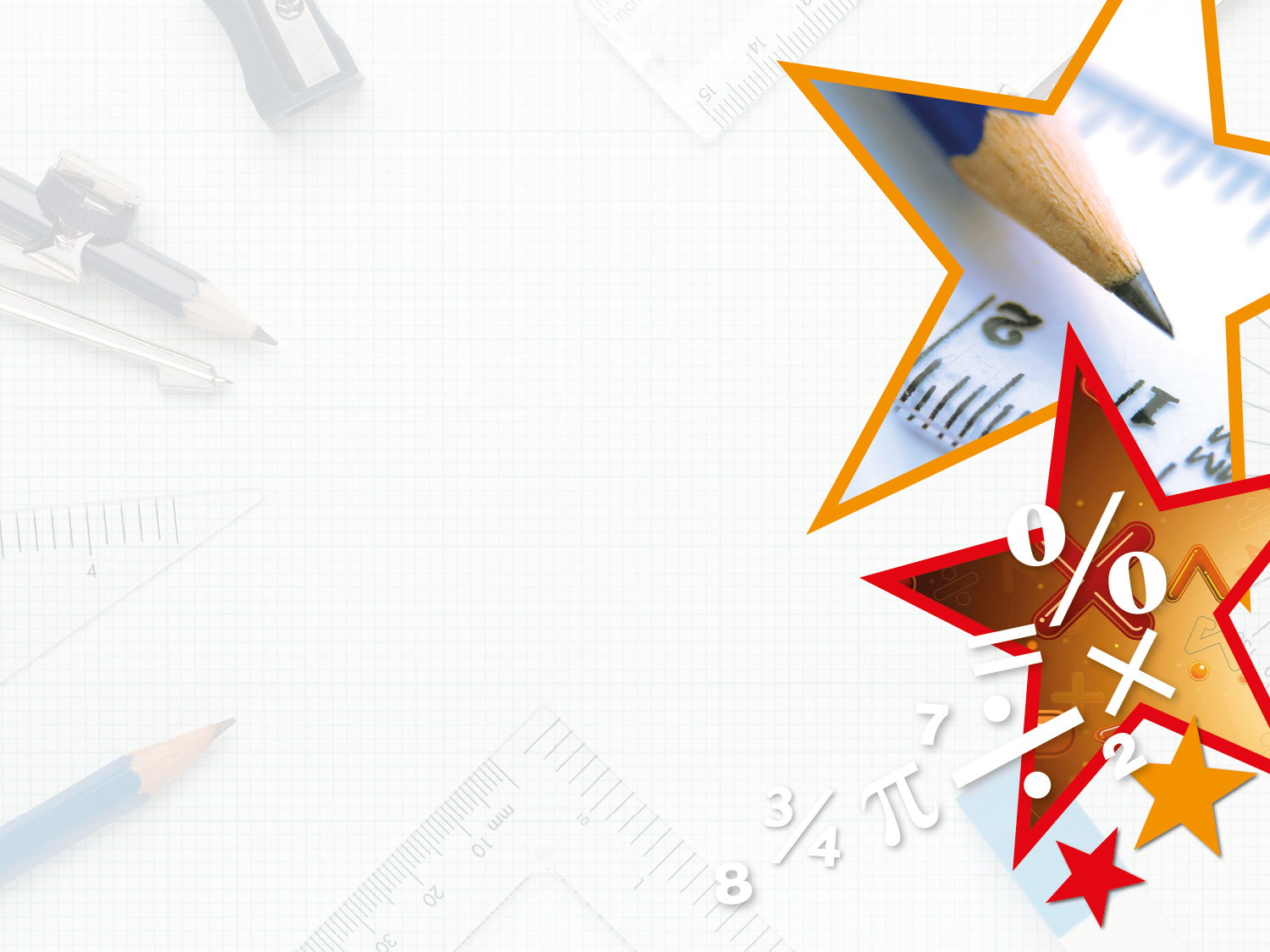 Varied Fluency 3















Is the statement true or false?
Beaker B contains the most liquid.
A
B
Y3
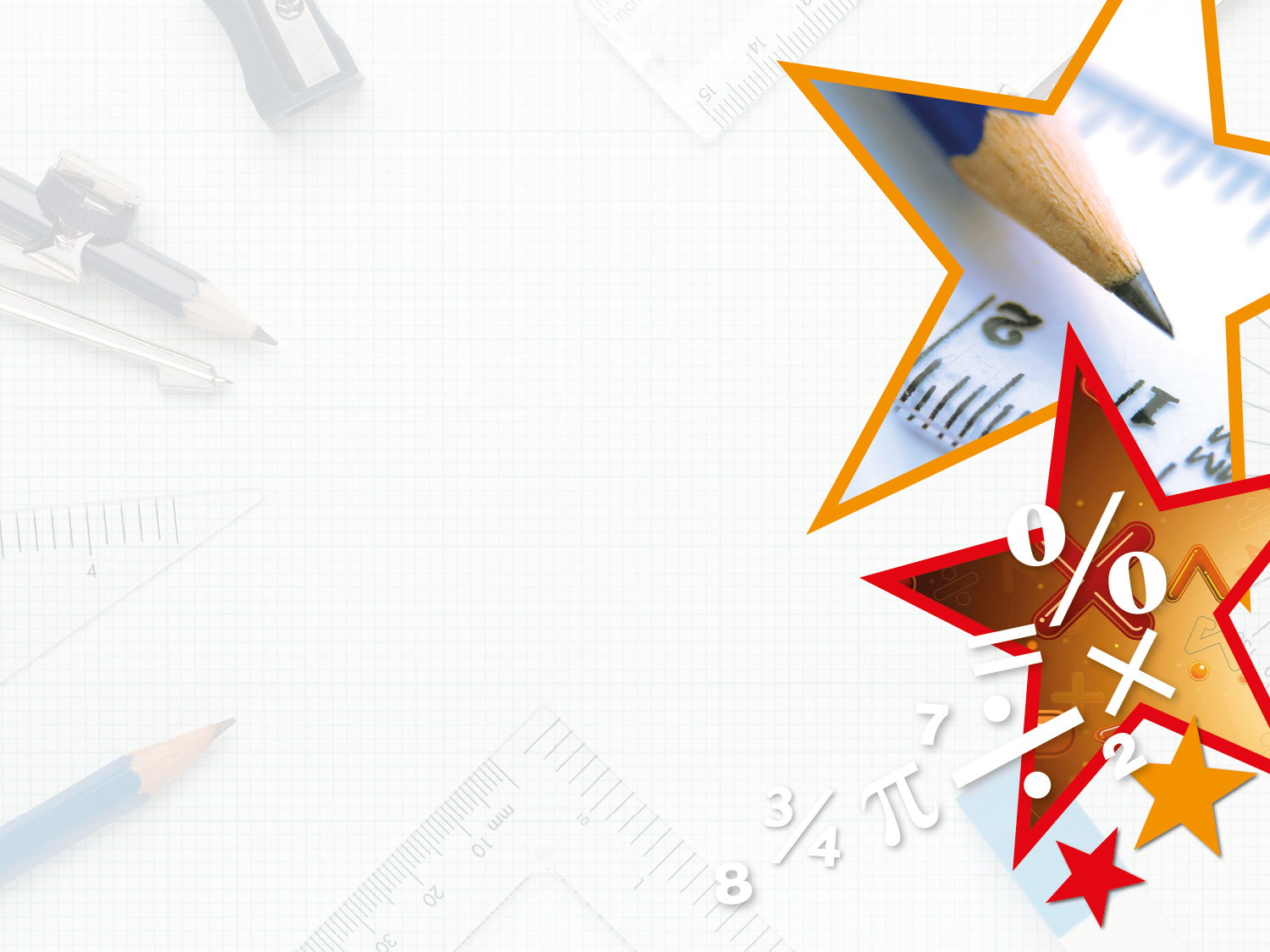 Varied Fluency 3















Is the statement true or false?

False – Beaker B is holding 200ml but beaker A is holding 6L.
Beaker B contains the most liquid.
A
B
Y3
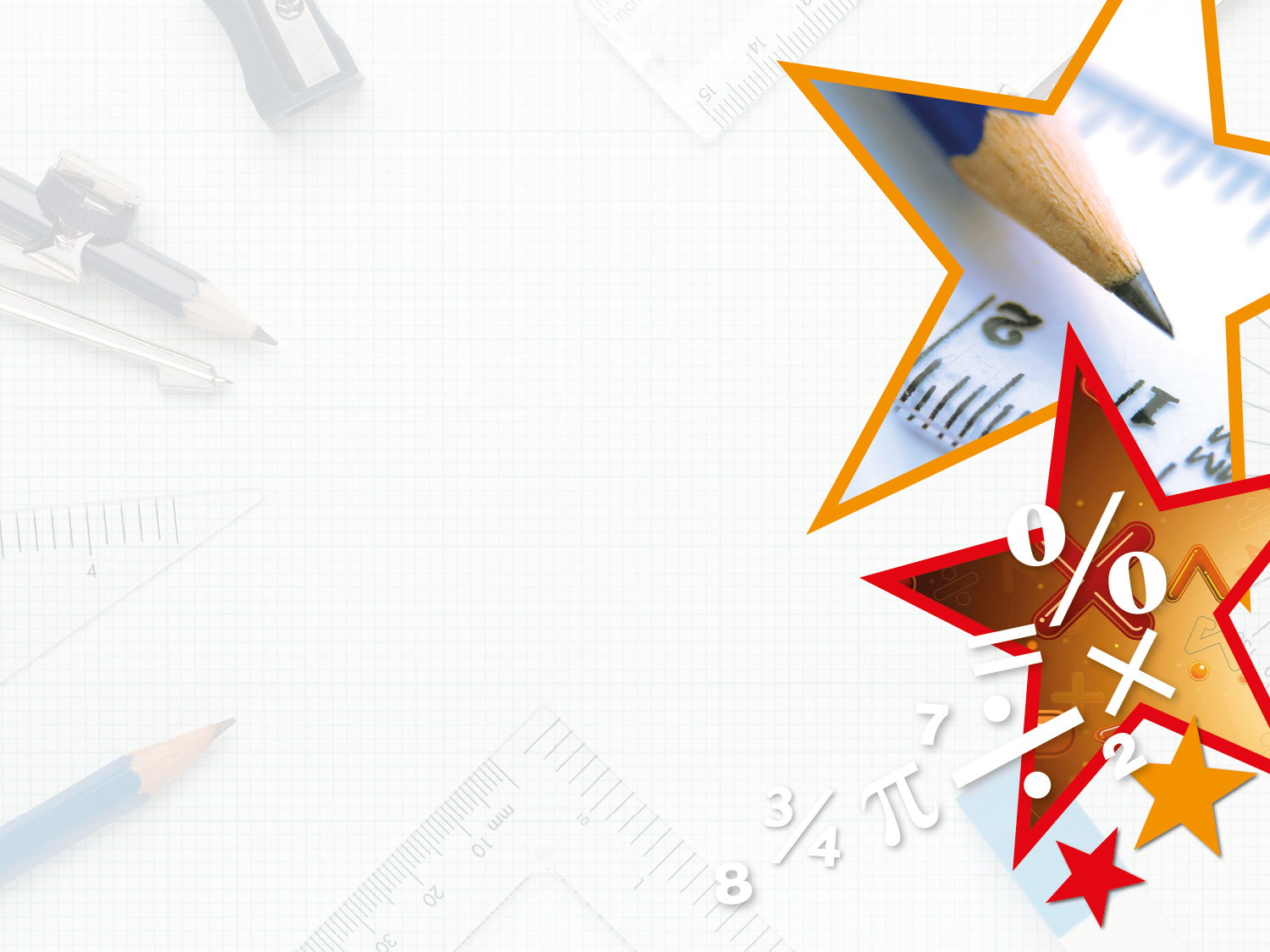 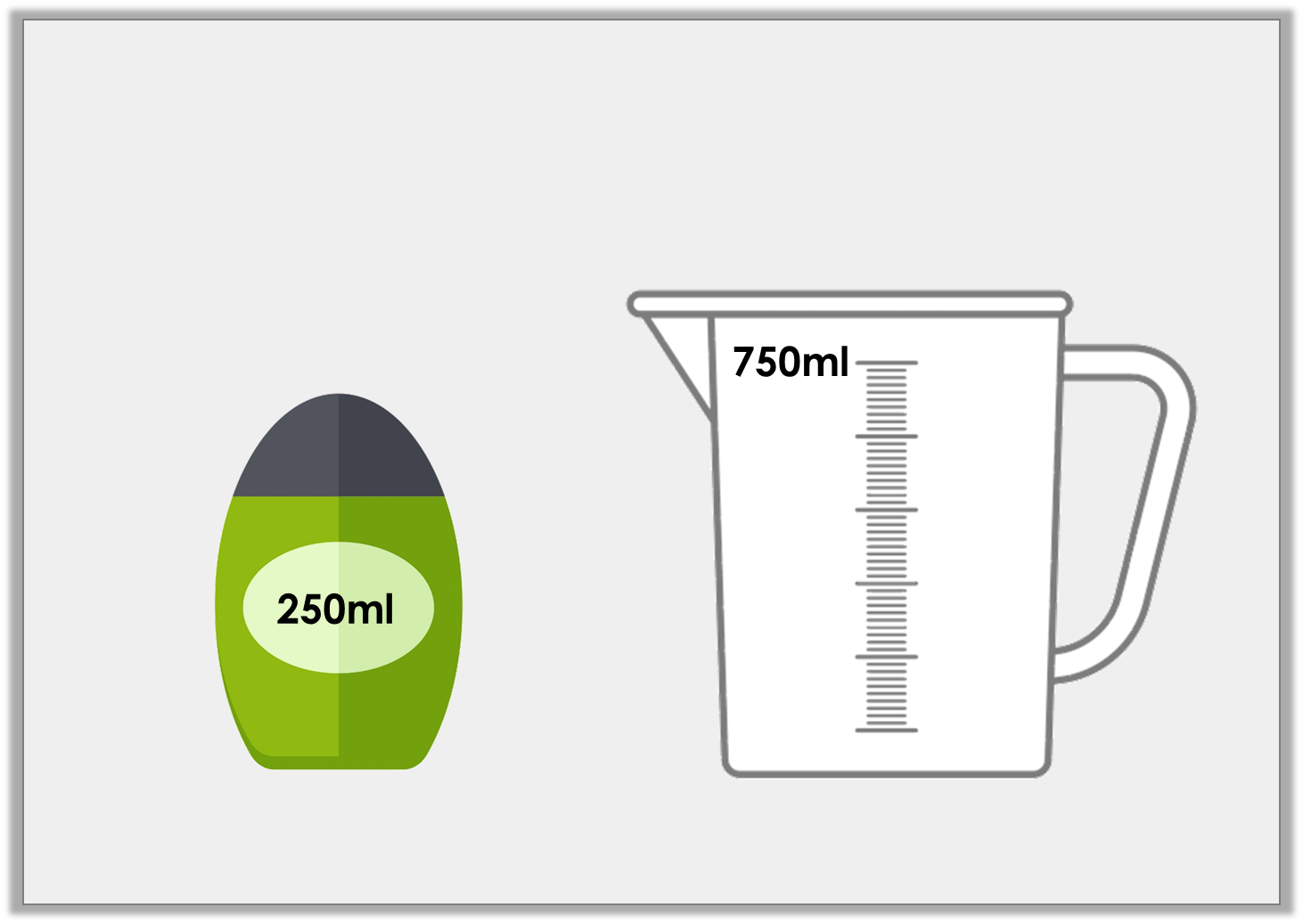 Varied Fluency 4

One bottle has a capacity of 250ml. How many bottles equal the capacity of the jug?
Y3
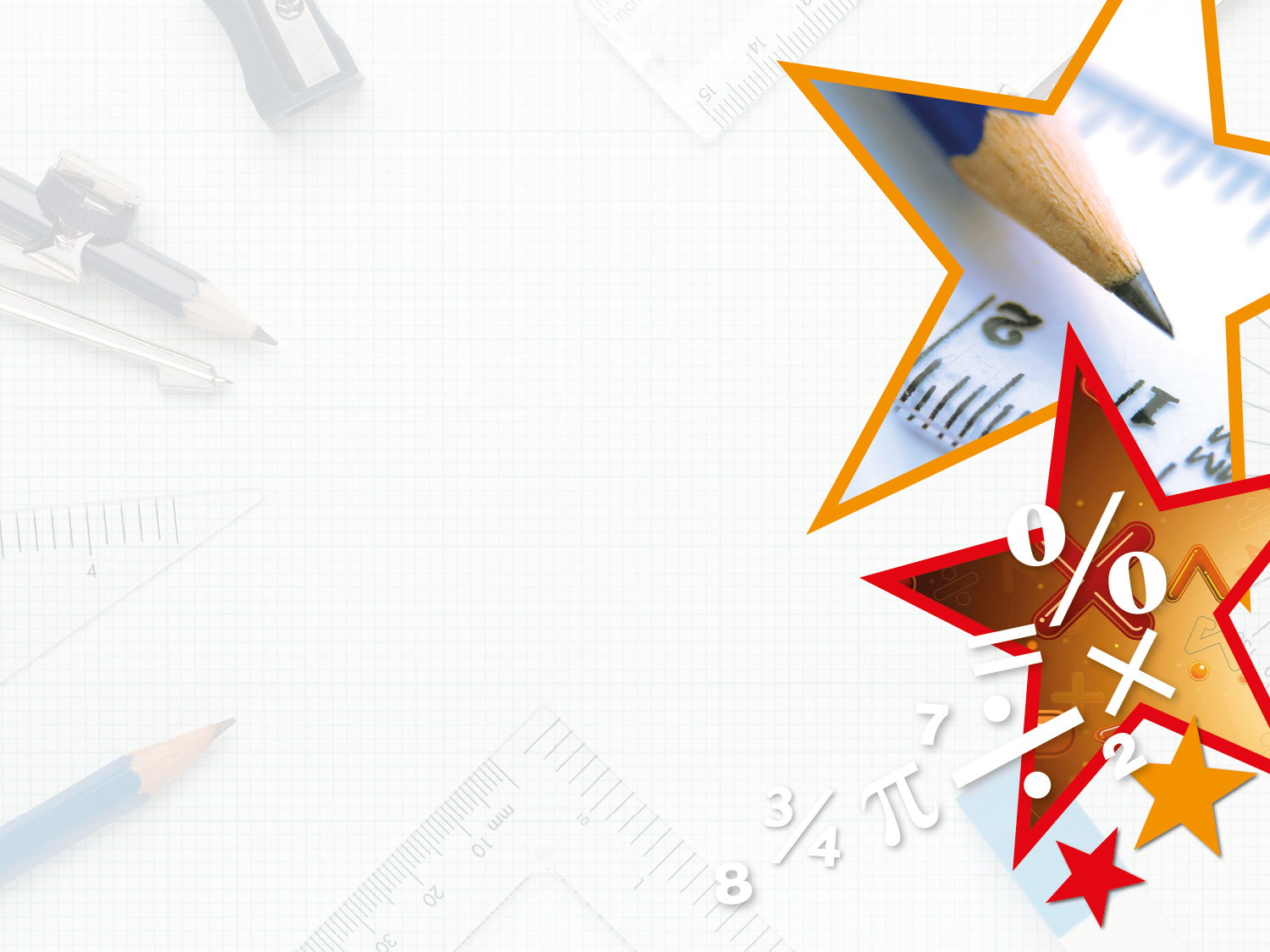 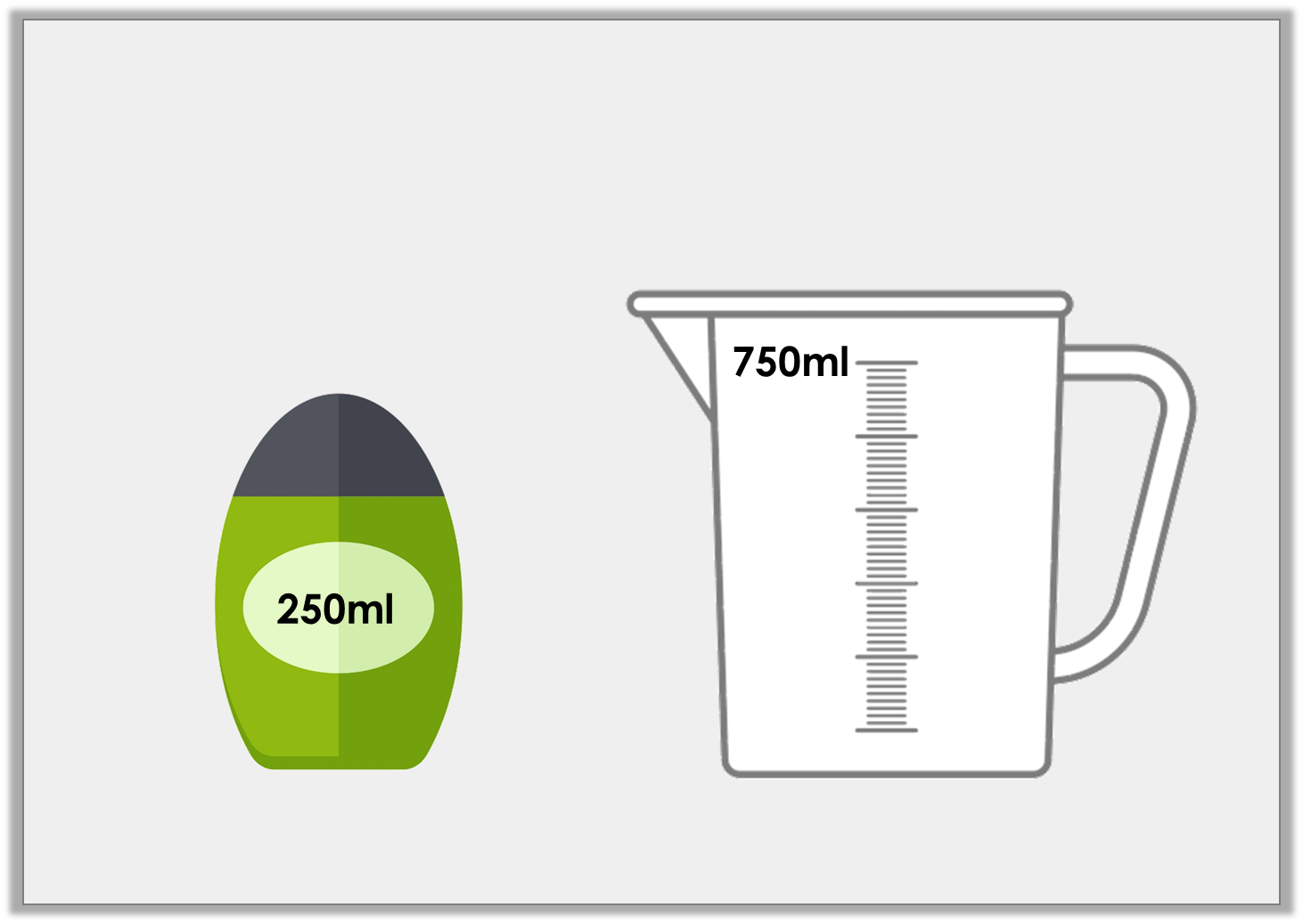 Varied Fluency 4

One bottle has a capacity of 250ml. How many bottles equal the capacity of the jug?














3 bottles
Y3
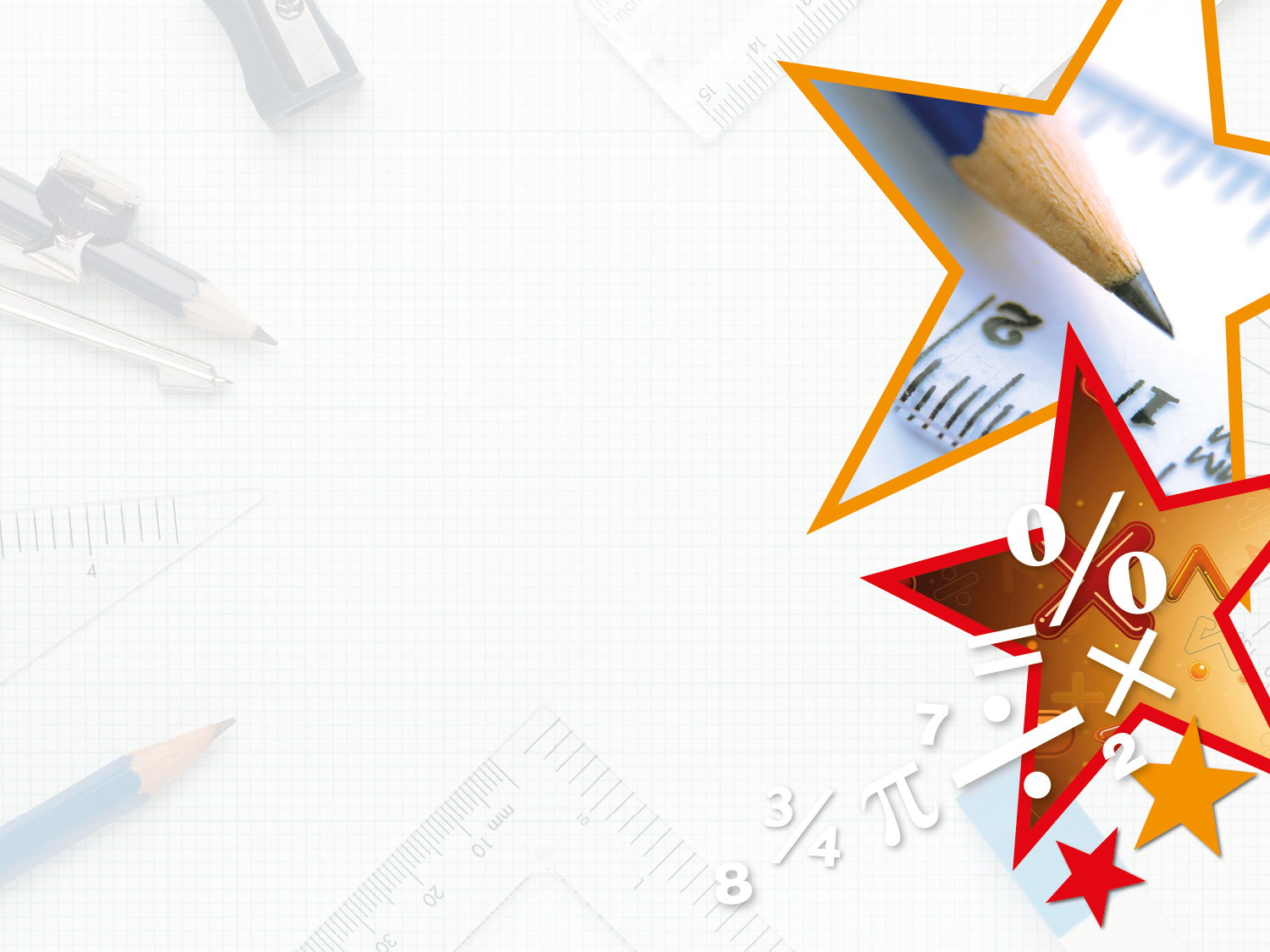 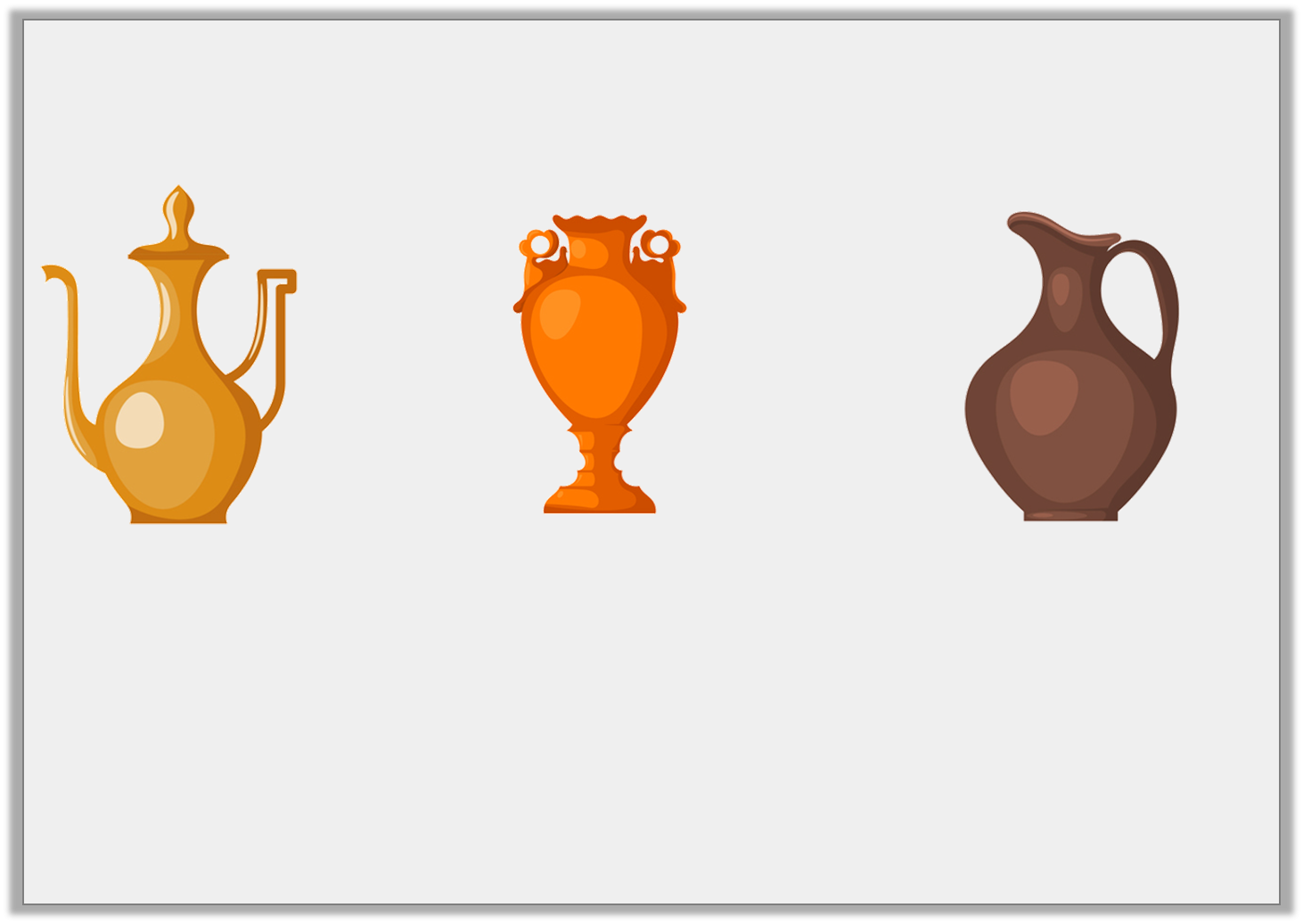 Problem Solving 1

You have 65L of water to share between the containers below.












All containers hold multiples of 5L. Pot A can only hold 5L and Pot B has a maximum capacity of 15L.
What volume of water could you pour in each?
<
<
A
B
C
Y3
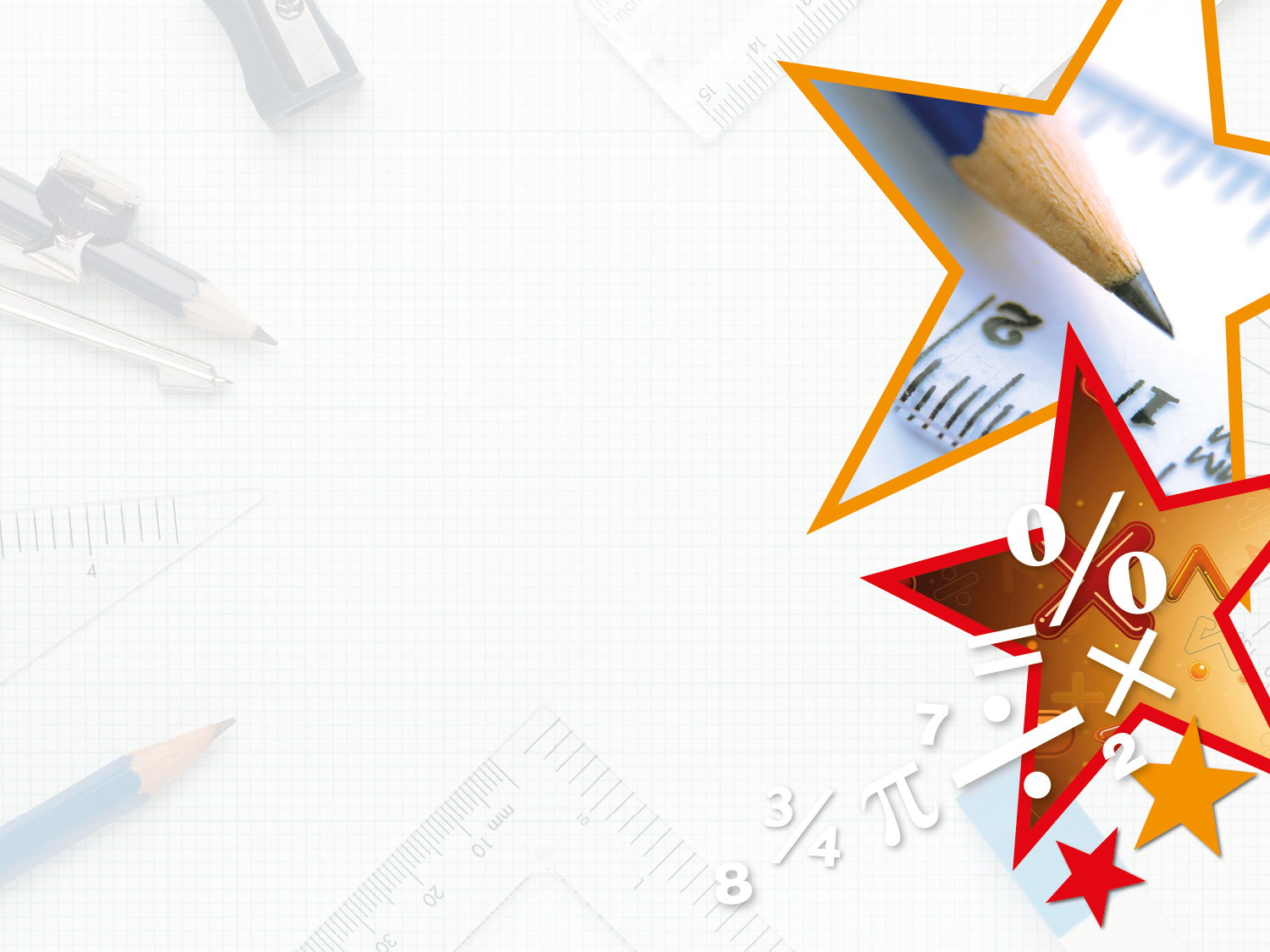 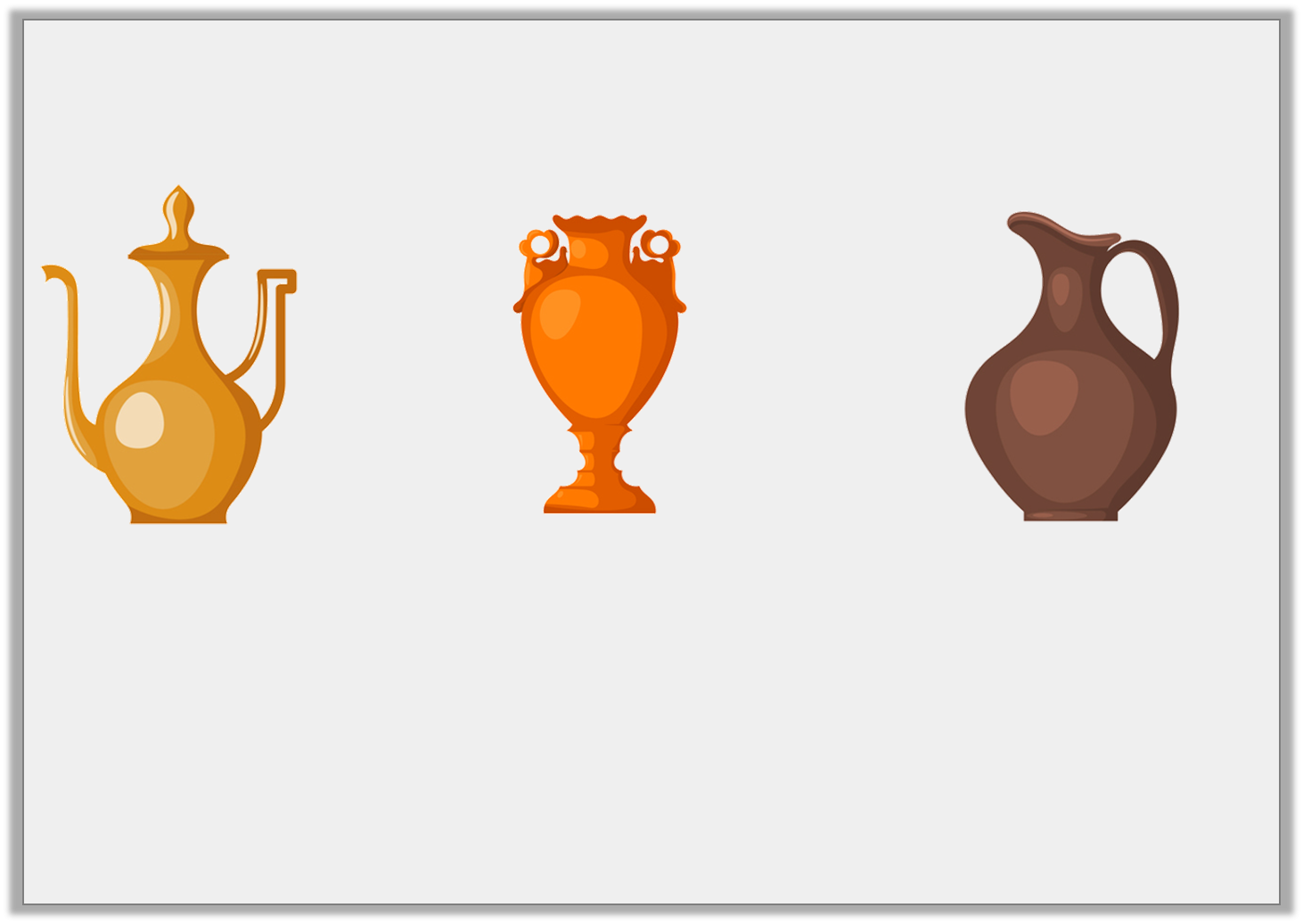 Problem Solving 1

You have 65L of water to share between the containers below.












All containers hold multiples of 5L. Pot A can only hold 5L and Pot B has a maximum capacity of 15L.
What volume of water could you pour in each?
Various answers, for example:
A = 5L; B = 10L; C = 50L
<
<
A
B
C
Y3
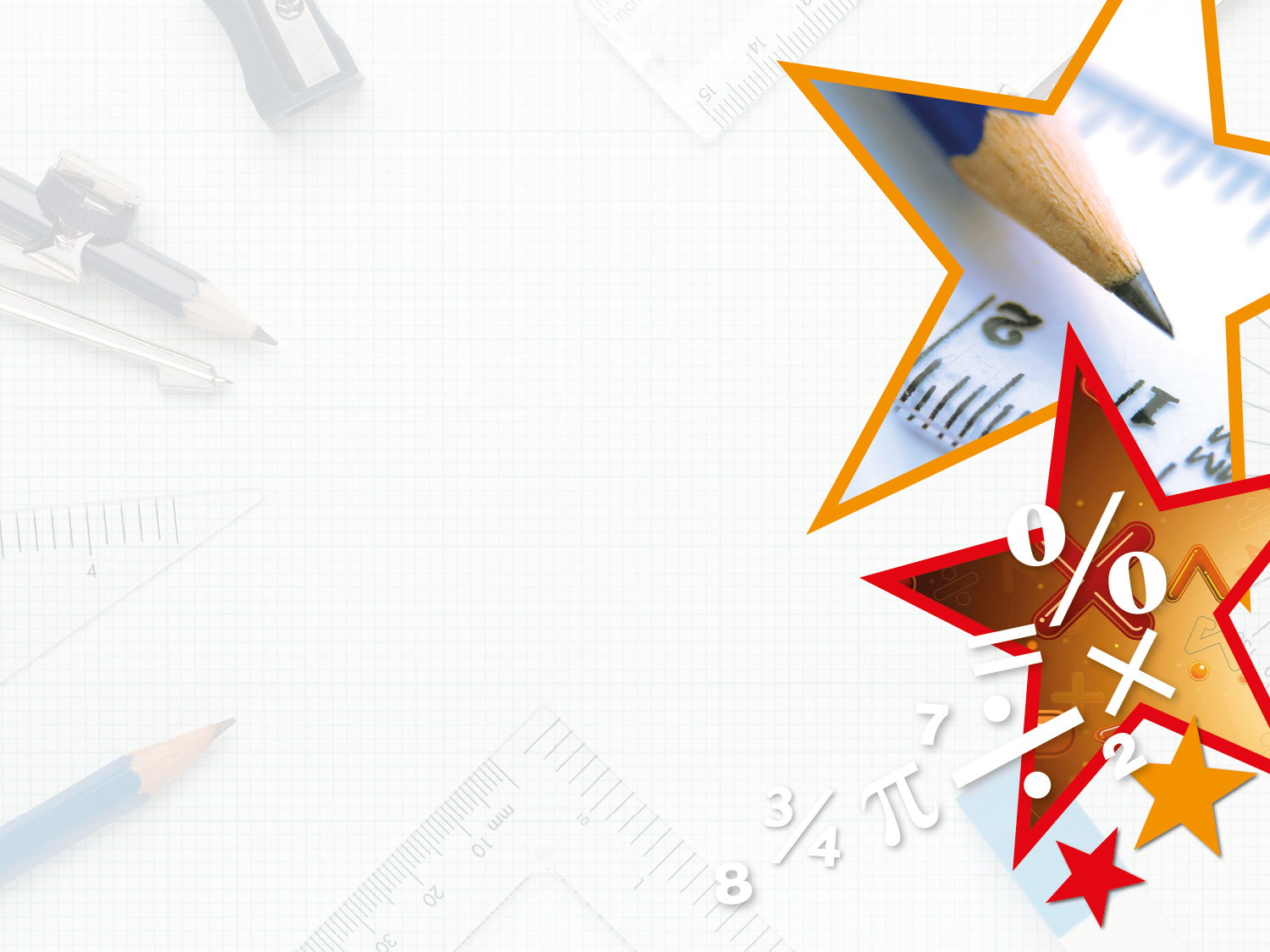 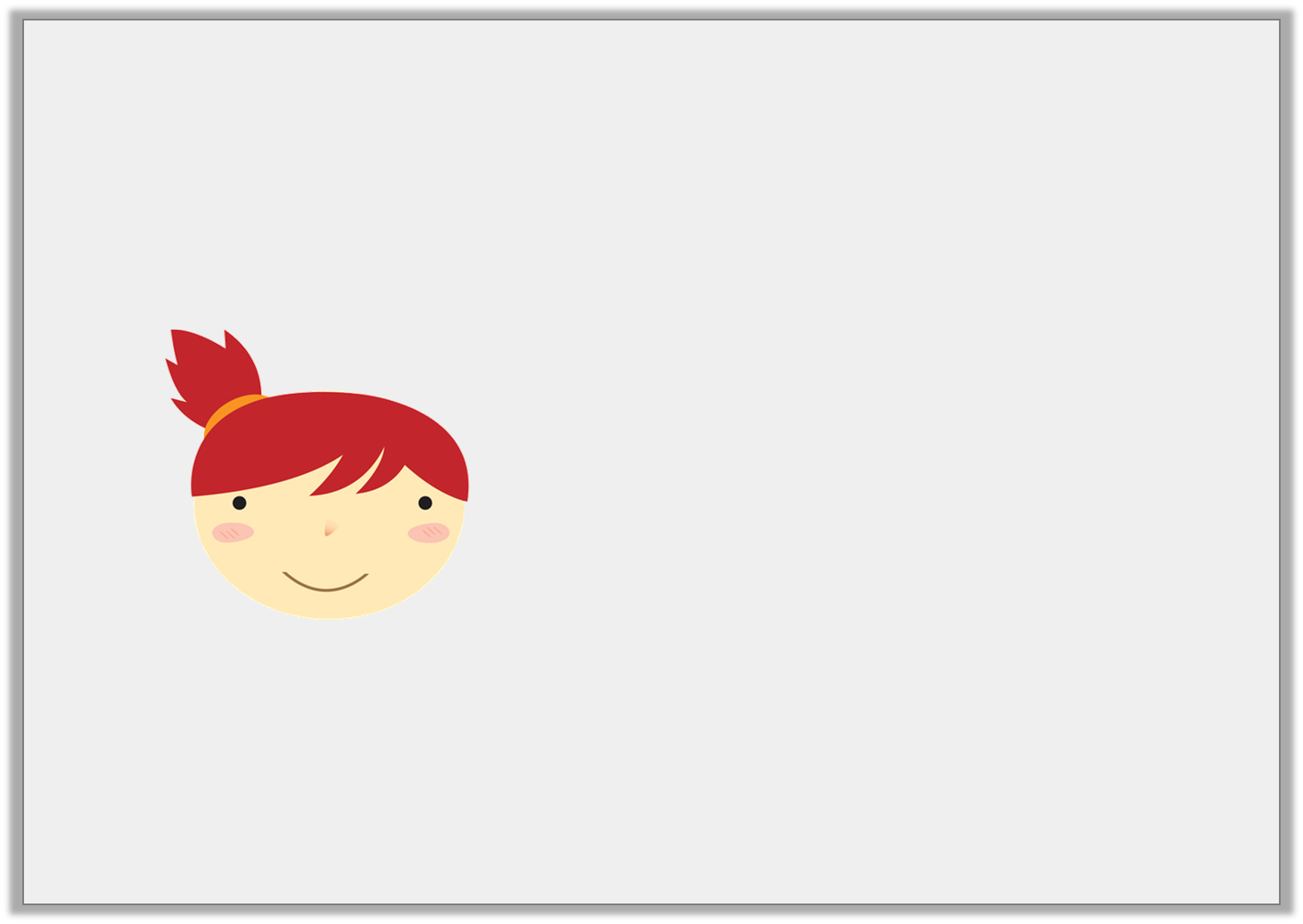 Reasoning 1

A 1L bucket holds ten times the amount of water held by a jar. Emma says:











Is Emma correct? Explain your answer.
A jar holds 200ml of water.
Y3
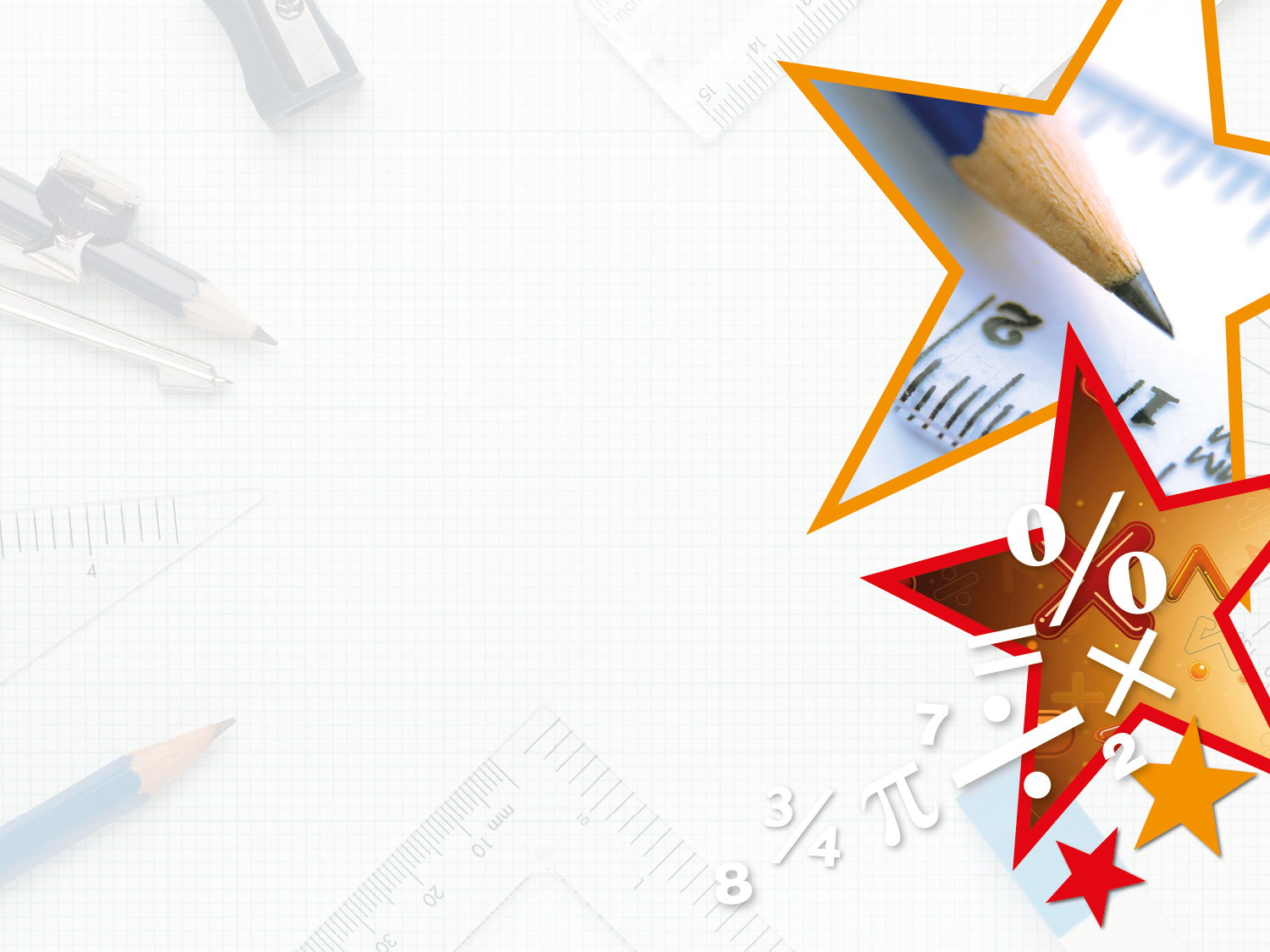 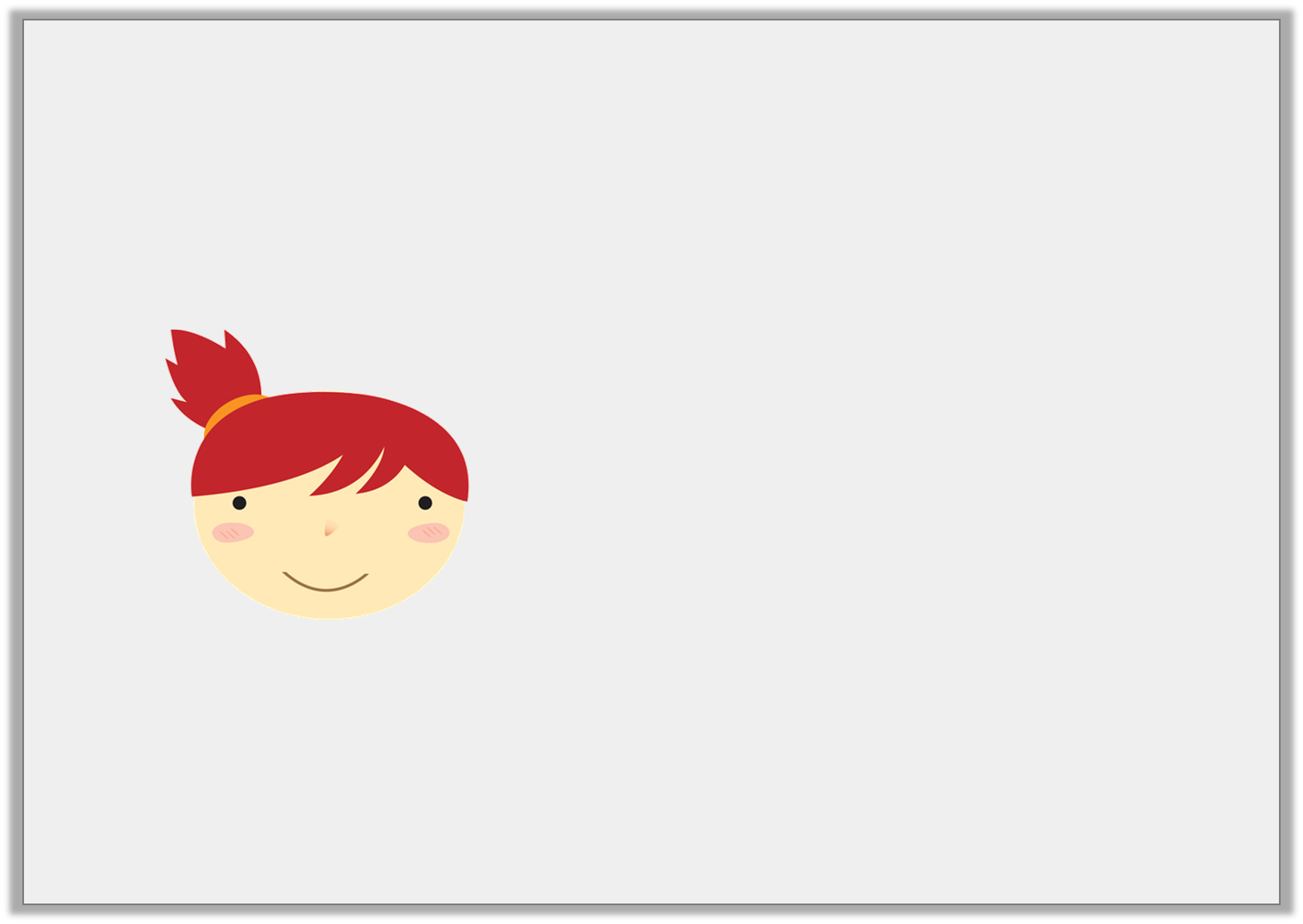 Reasoning 1

A 1L bucket holds ten times the amount of water held by a jar. Emma says:











Is Emma correct? Explain your answer.
Emma is incorrect because…
A jar holds 200ml of water.
Y3
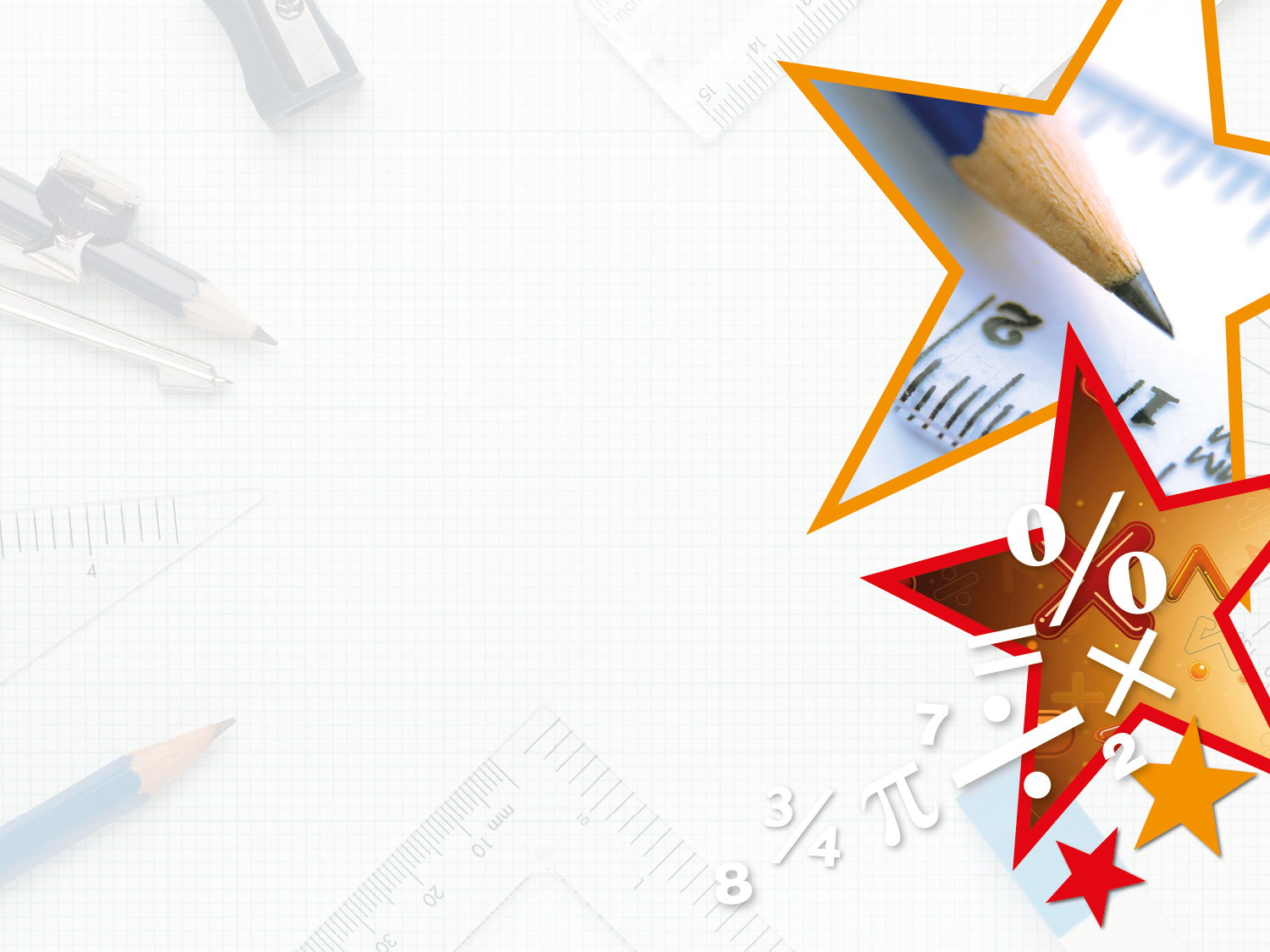 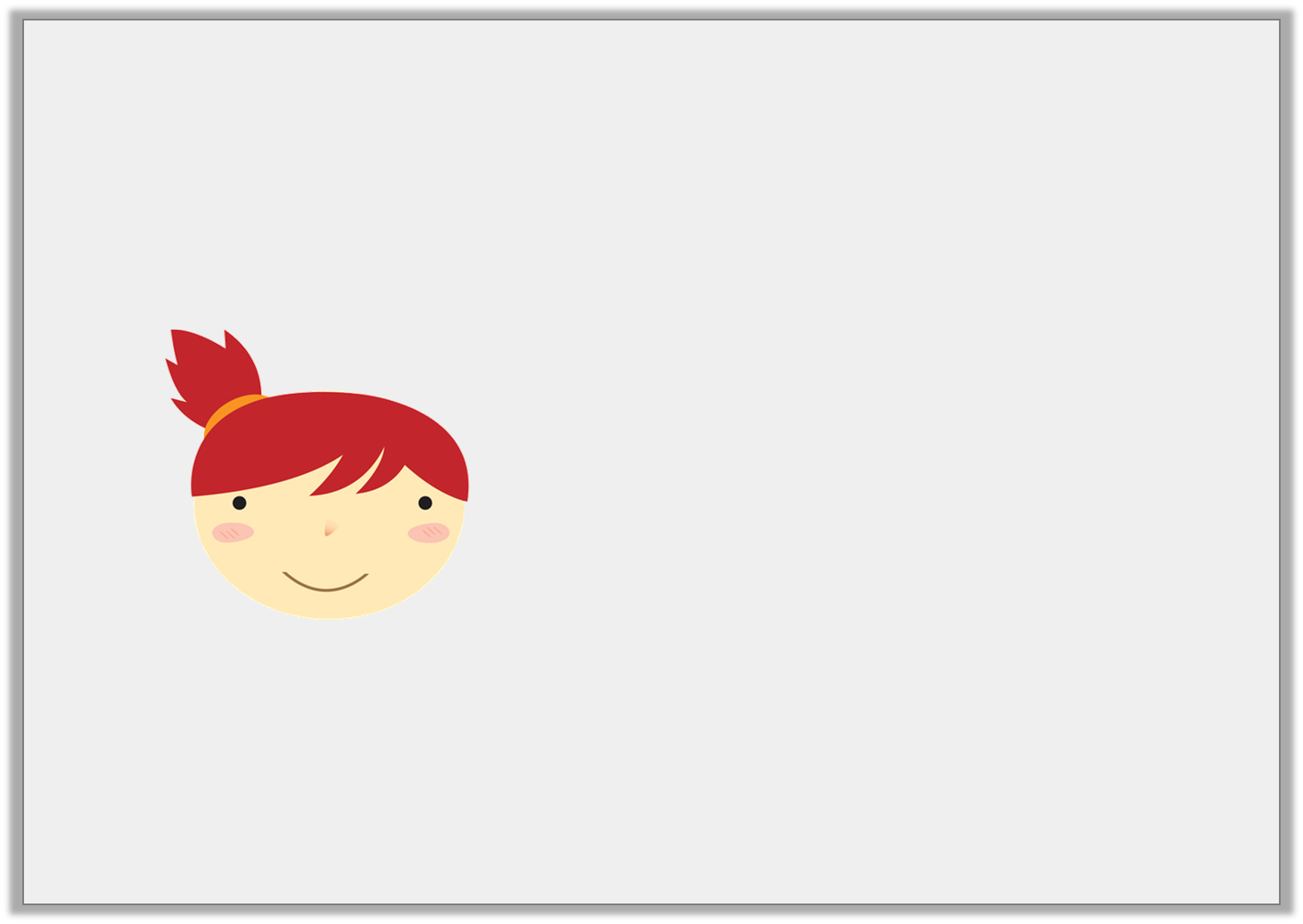 Reasoning 1

A 1L bucket holds ten times the amount of water held by a jar. Emma says:











Is Emma correct? Explain your answer.
Emma is incorrect because 10 times less than 1L is 100ml.
A jar holds 200ml of water.
Y3
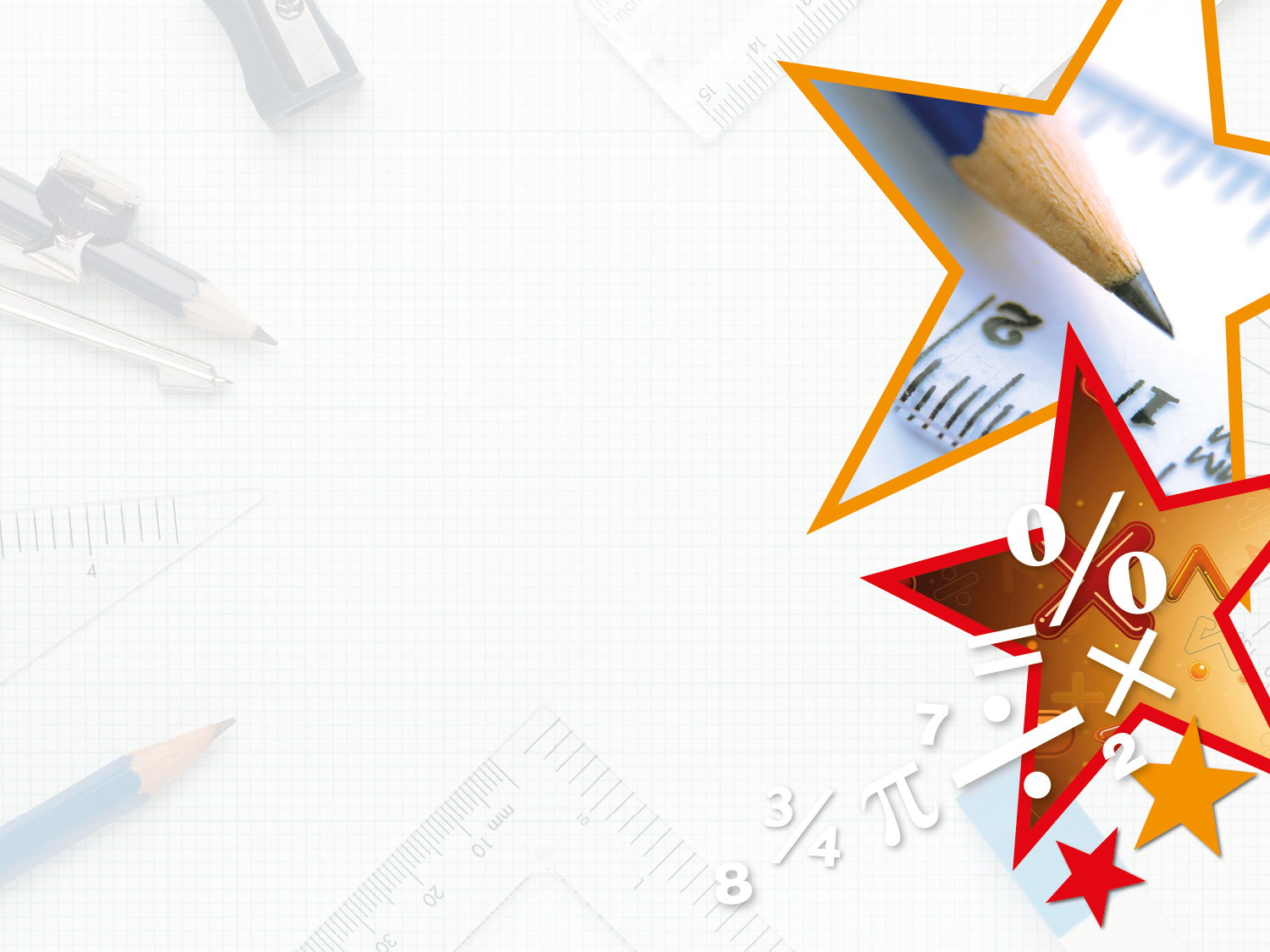 Reasoning 2

Sandi thinks that container A has a larger capacity than container B because 750 has a bigger value than 50. 












Is she correct? Explain why.
Y3
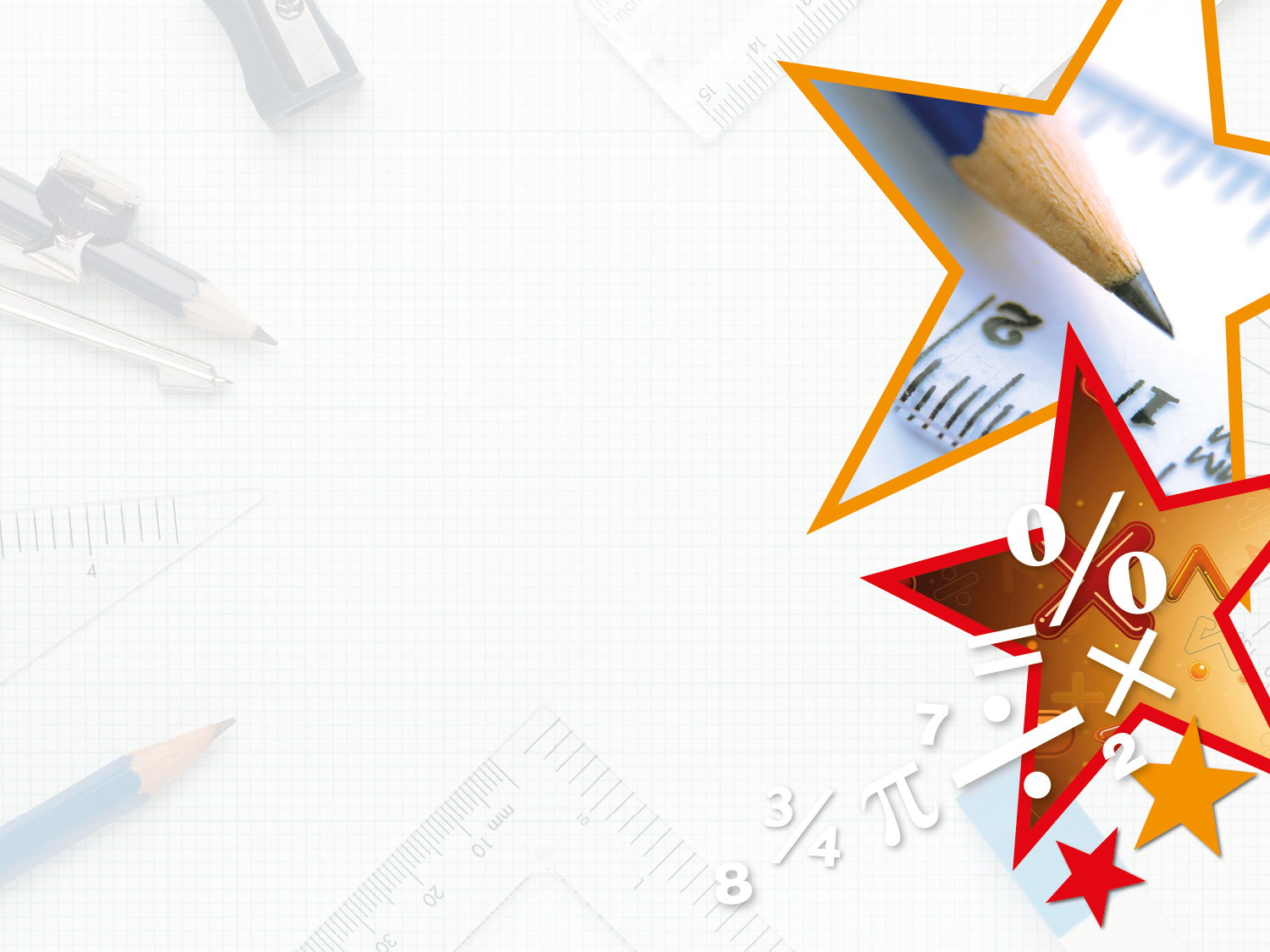 Reasoning 2

Sandi thinks that container A has a larger capacity than container B because 750 has a bigger value than 50. 












Is she correct? Explain why.
Sandi is incorrect because…
Y3
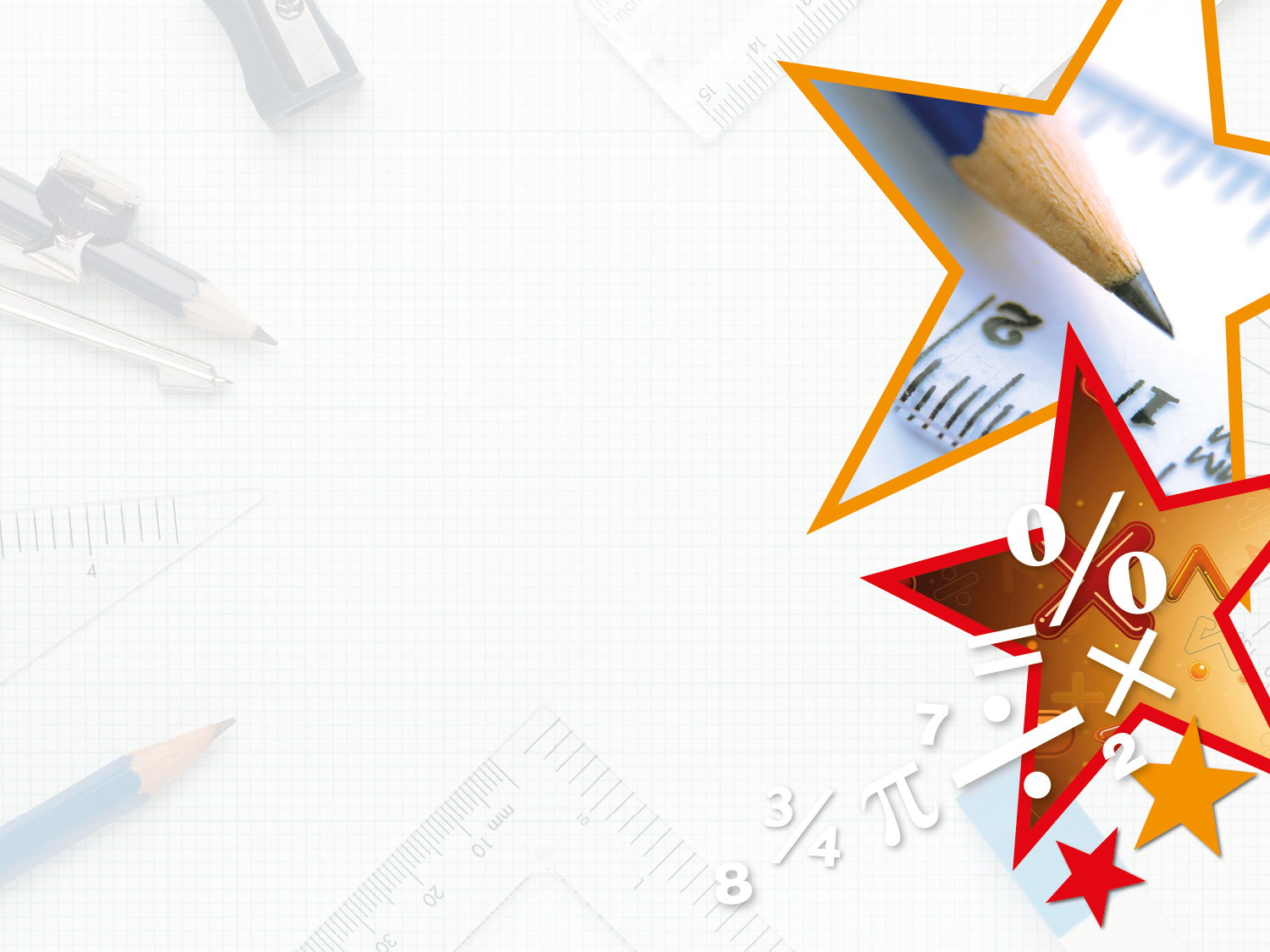 Reasoning 2

Sandi thinks that container A has a larger capacity than container B because 750 has a bigger value than 50. 












Is she correct? Explain why.
Sandi is incorrect because container A is measured in ml and container B is measured in L.
Y3